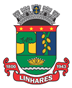 Prefeitura de Linhares
Secretaria Municipal de Saúde - FMS
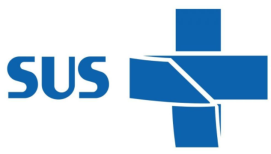 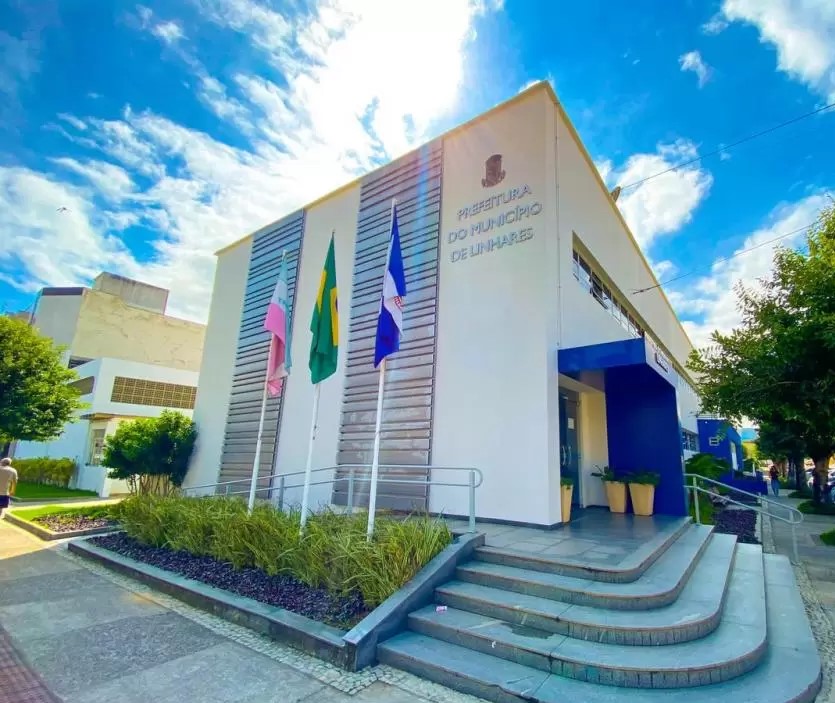 PREFEITO 
Bruno Marianelli

SECRETÁRIA DE SAÚDE
Interinamente
Francimar Baptista
PRESTAÇÃO DE CONTAS
FUNDO MUNICIPAL DE SAÚDE – FMS
2º. QUADRIMESTRE - 2024
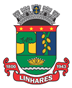 Prefeitura de Linhares
Secretaria Municipal de Saúde
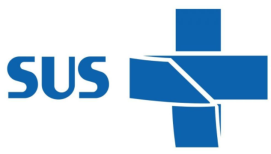 APRESENTAÇÃO
Dados socioeconômicos

 Estabelecimentos

 Recursos Humanos

 Produção / Indicadores de  Saúde
 
 Orçamento /  Financeiro

 Imagens / Realizações

Conclusão
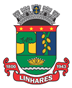 Prefeitura de Linhares
Secretaria Municipal de Saúde - FMS
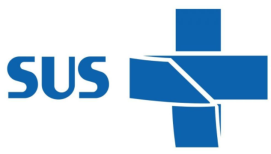 DADOS ESTATÍSTICOS / SOCIOECONÔMICOS
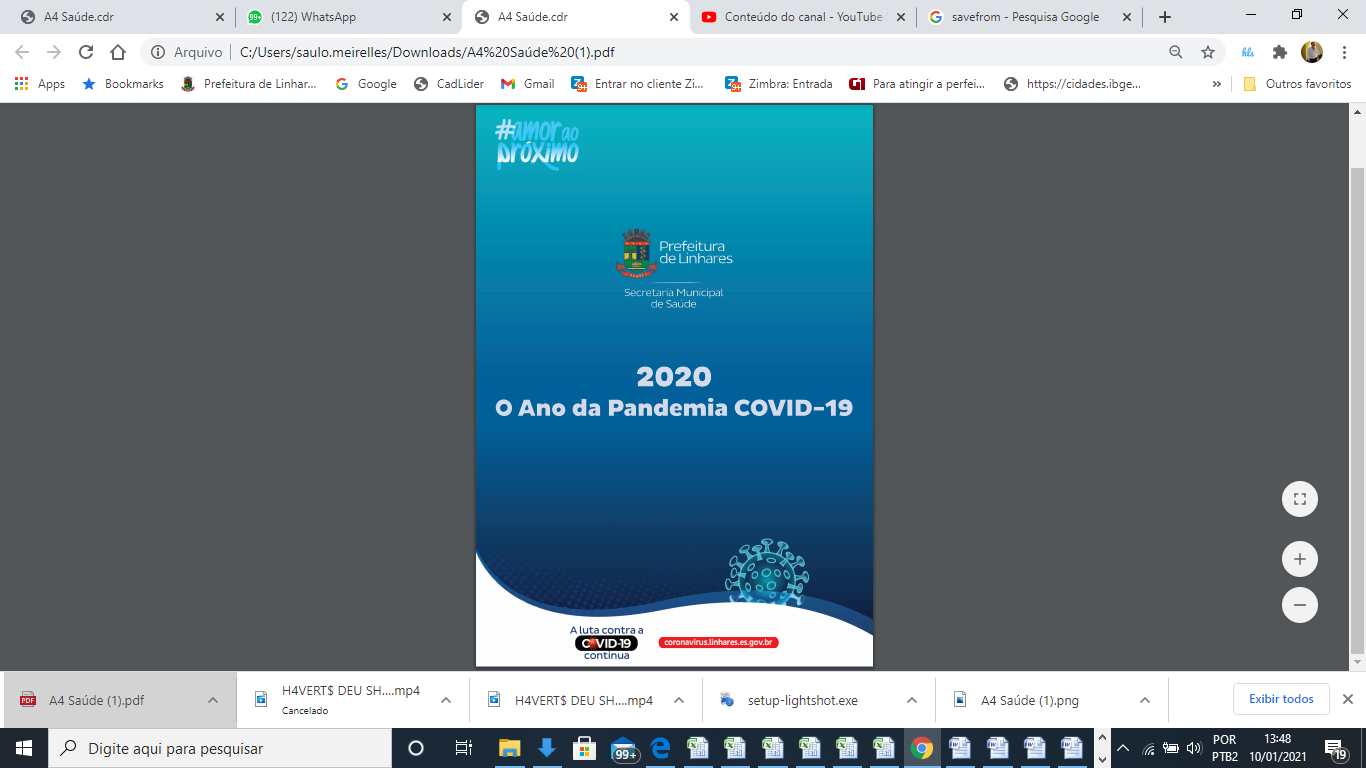 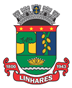 Prefeitura de Linhares
Secretaria Municipal de Saúde
POPULAÇÃO 2022: 
ESTIMATIVA IBGE
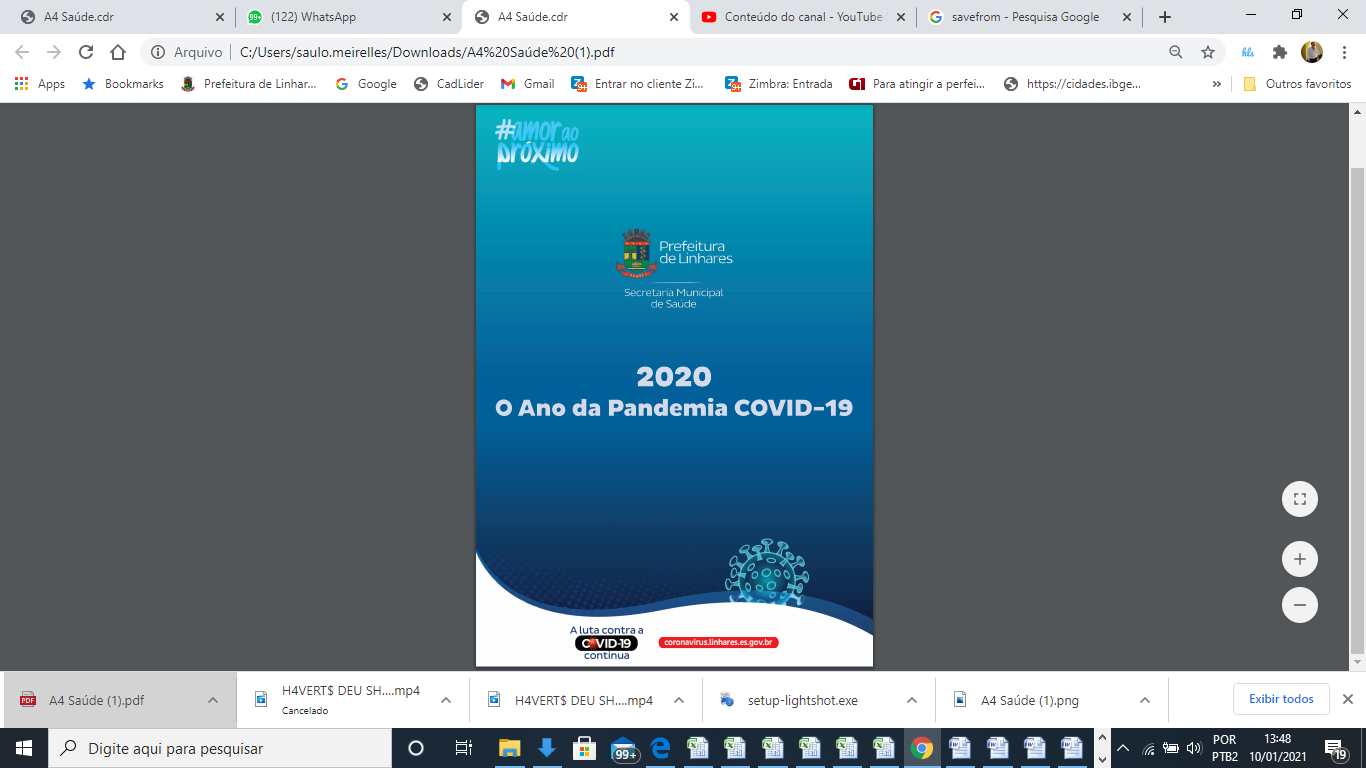 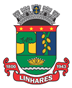 Prefeitura de Linhares
2021:  POPULAÇÃO POR FAIXA
ETÁRIA - PROJEÇÃO IBGE
Secretaria Municipal de Saúde
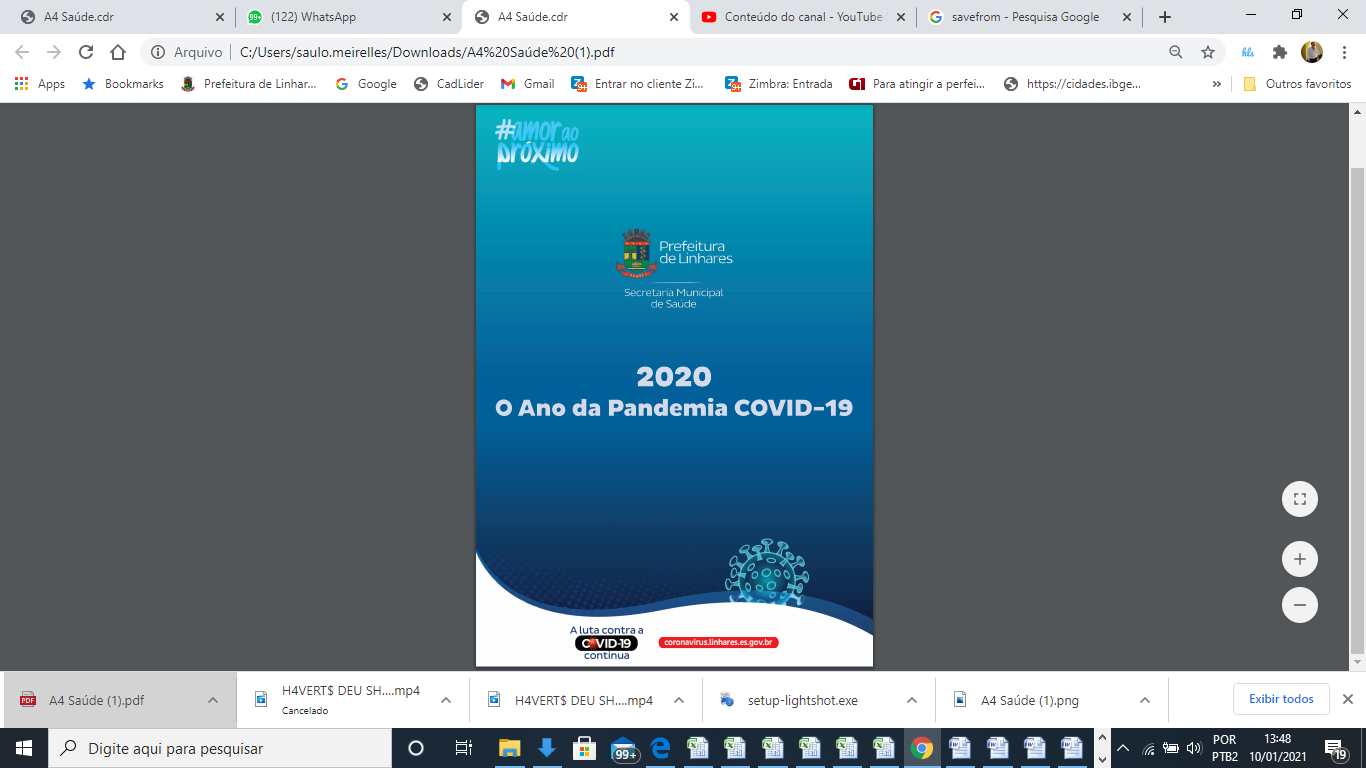 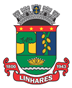 Prefeitura de Linhares
REDE PÚBLICA E PRESTADORA DE SERVIÇO REDE PRIVADA QUE PRESTA SERVIÇO SUS
Secretaria Municipal de Saúde
Fonte: SCNES.
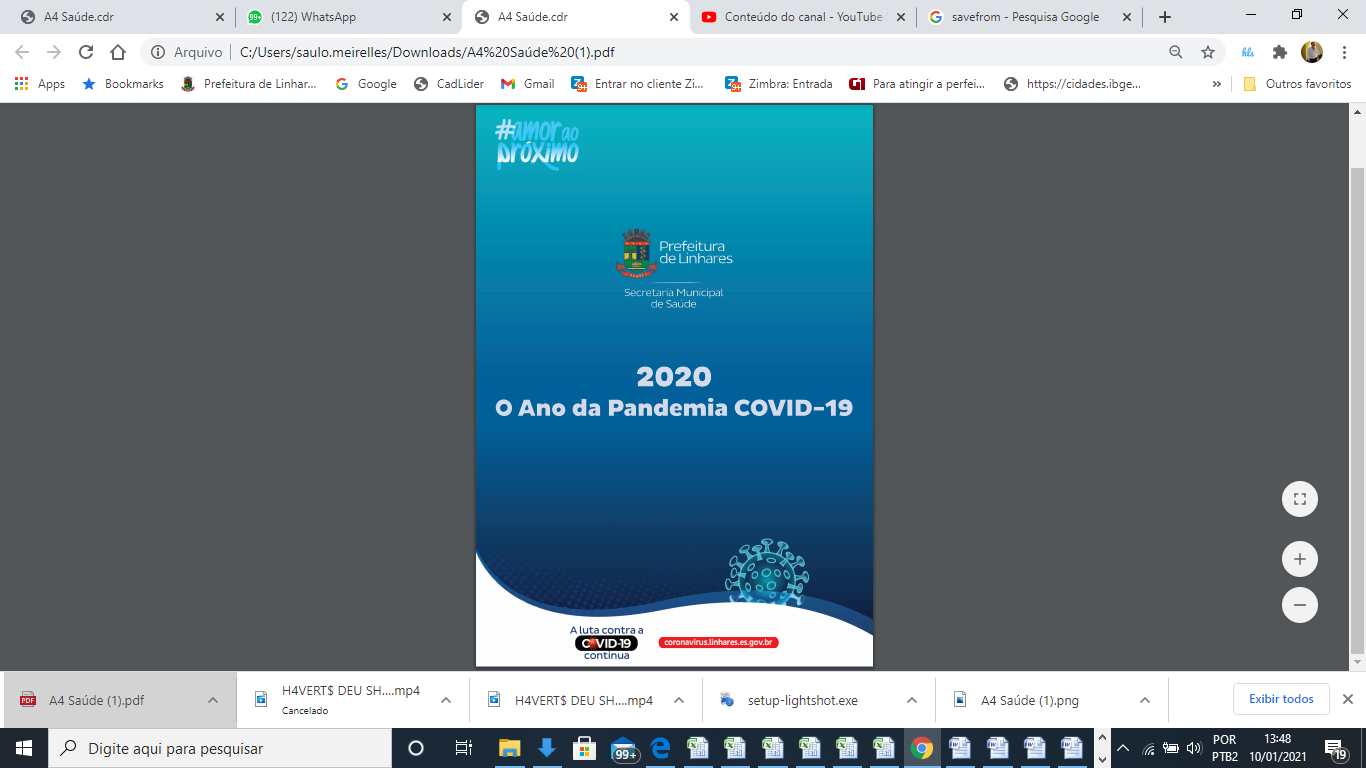 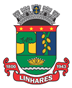 Prefeitura de Linhares
Secretaria Municipal de Saúde
Fonte:   SCNES / MS.
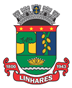 Prefeitura de Linhares
Secretaria Municipal de Saúde - FMS
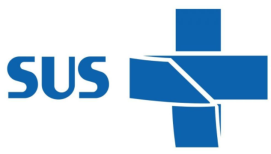 PROCEDIMENTOS / PRODUÇÃO
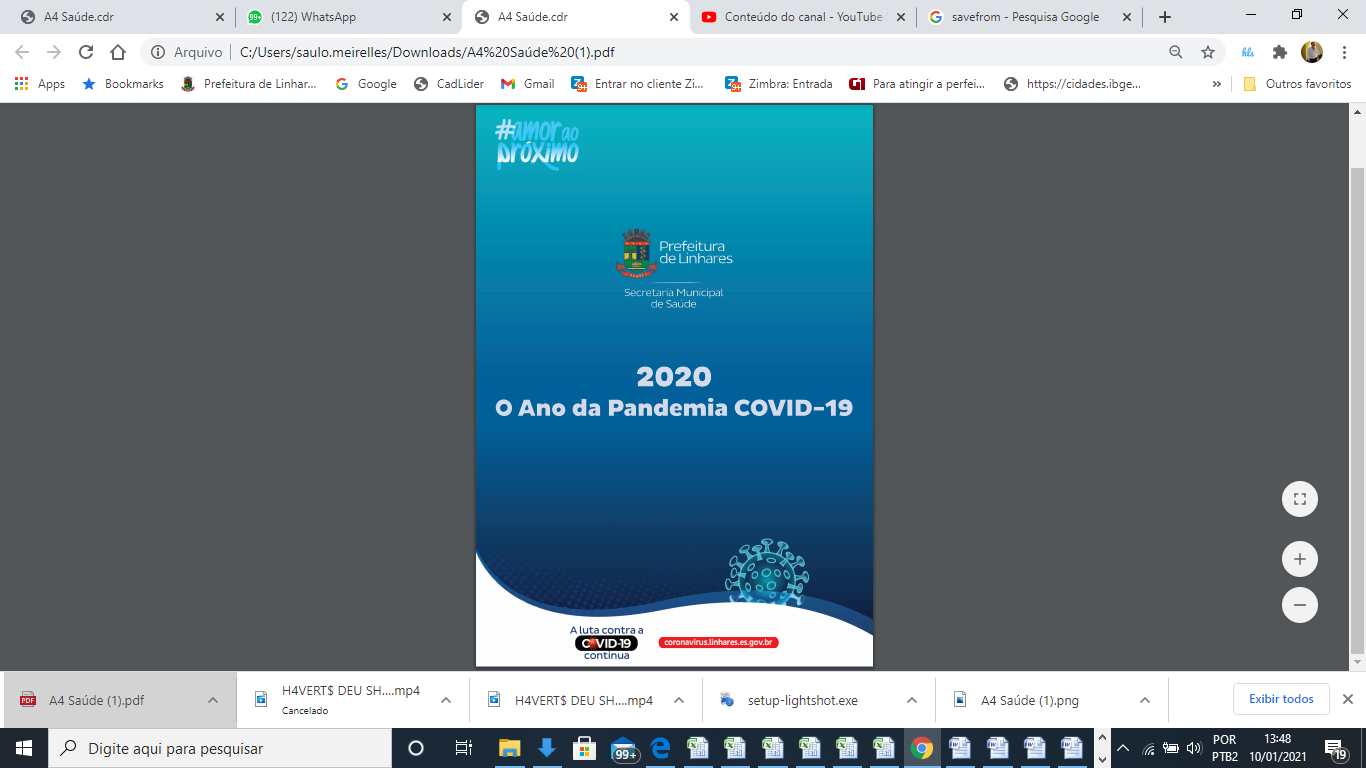 PRODUÇÃO AMBULATORIAL, SUBGRUPOS,  
ESTABELECIMENTO ESPECIALIZADOS - LINHARES/ES
2º QUADRIMESTRE 2024
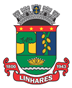 Secretaria Municipal de Saúde
Prefeitura de Linhares
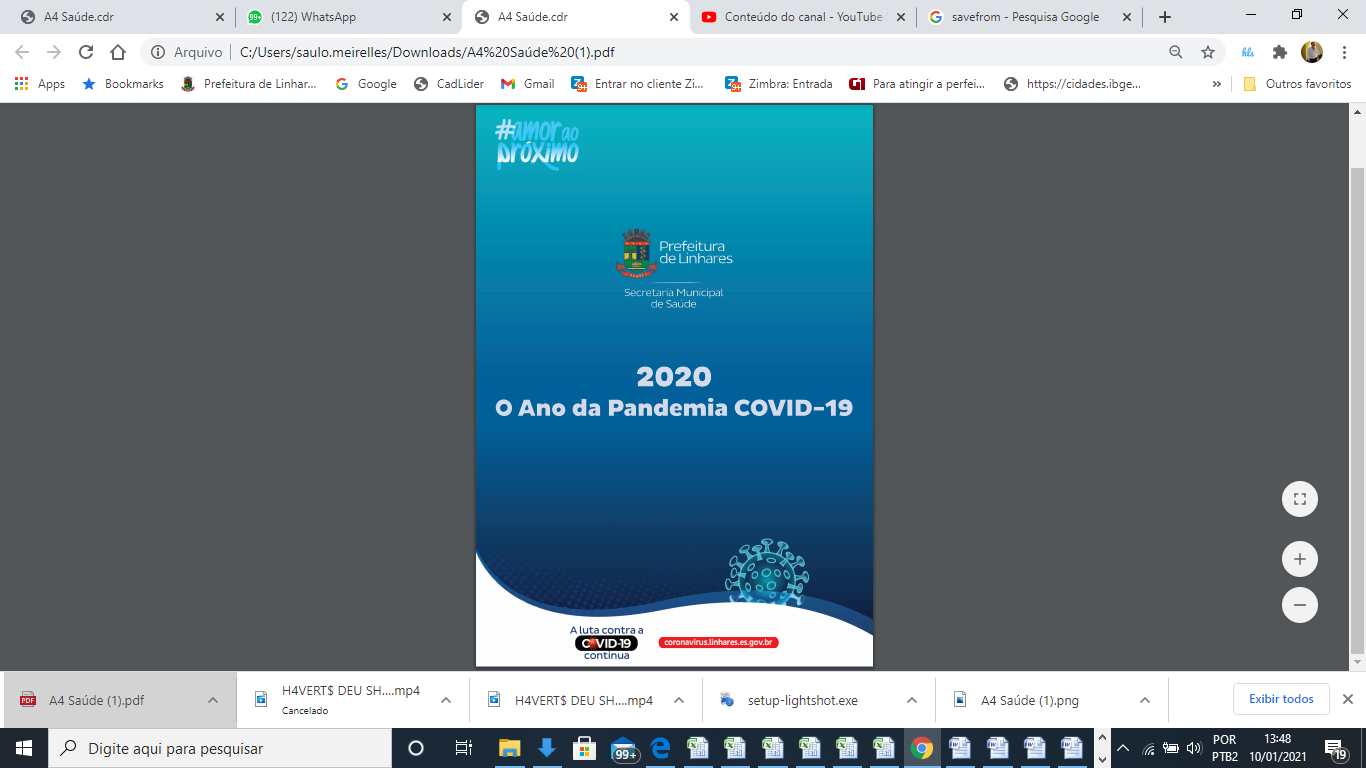 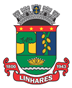 PRODUÇÃO AMBULATORIAL, SUBGRUPOS,  
ESTABELECIMENTO ESPECIALIZADOS - LINHARES/ES
2º QUADRIMESTRE 2024
Prefeitura de Linhares
Secretaria Municipal de Saúde
...
Fonte: SISTEMA DE INFOMAÇÃO AMBULATORIAL (SIA)/TABWIN - DATASUS - MS
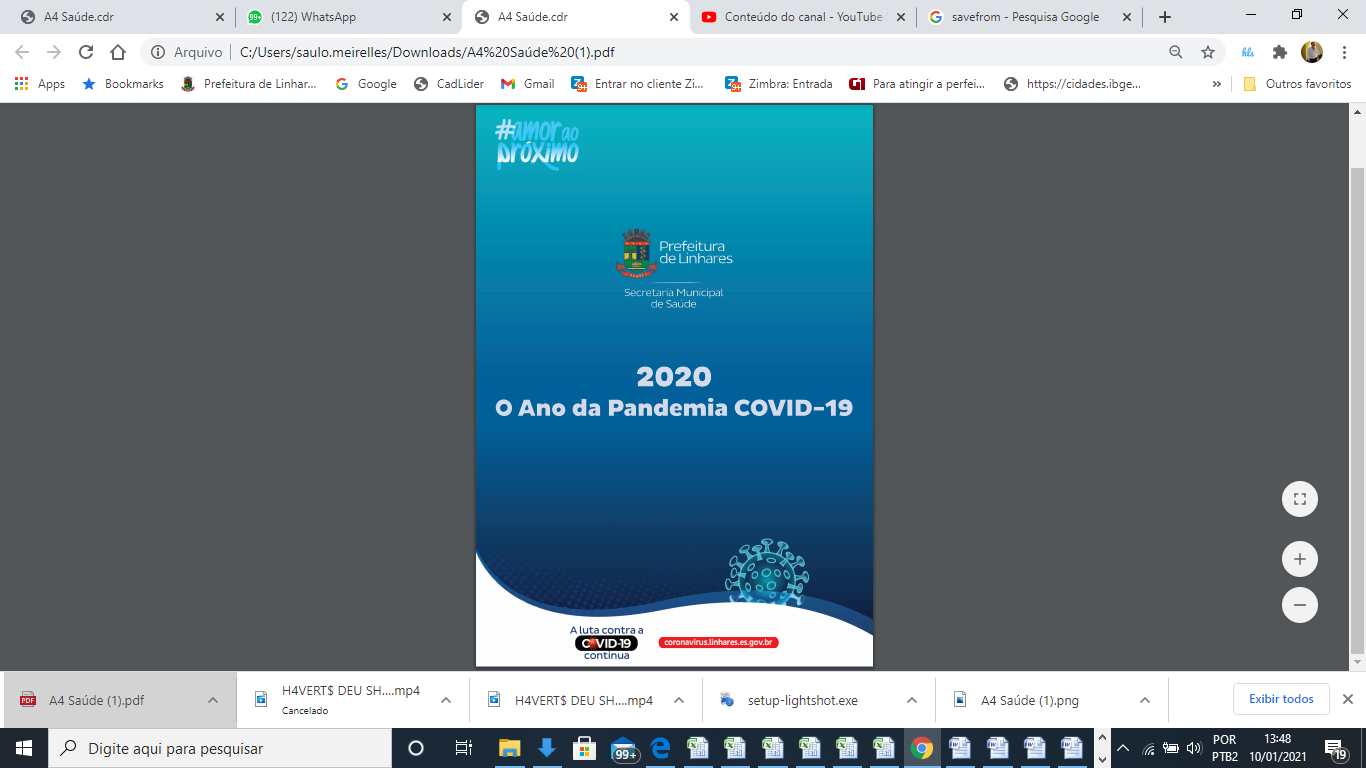 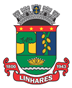 PRODUÇÃO AMBULATORIAL - ESPECIALIDADE, PROFISSIONAIS, LINHARES/ES 
2º  QUADRIMESTRE DE 2024
Prefeitura de Linhares
Secretaria Municipal de Saúde
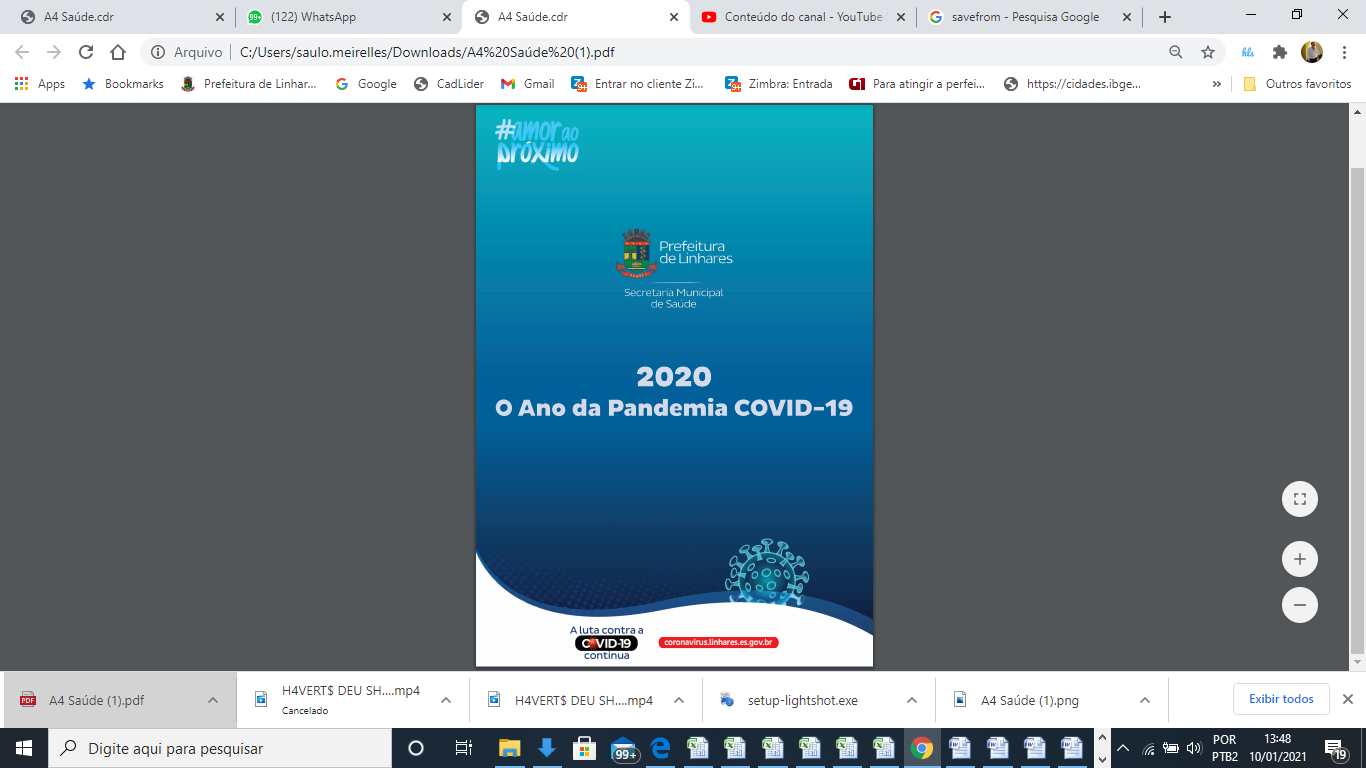 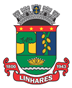 PRODUÇÃO AMBULATORIAL - ESPECIALIDADE, PROFISSIONAIS, LINHARES/ES 
 2º  QUADRIMESTRE DE 2024
Prefeitura de Linhares
Secretaria Municipal de Saúde
Fonte: Ministério da Saúde - Sistema de Informações Ambulatoriais do SUS (SIA/SUS)
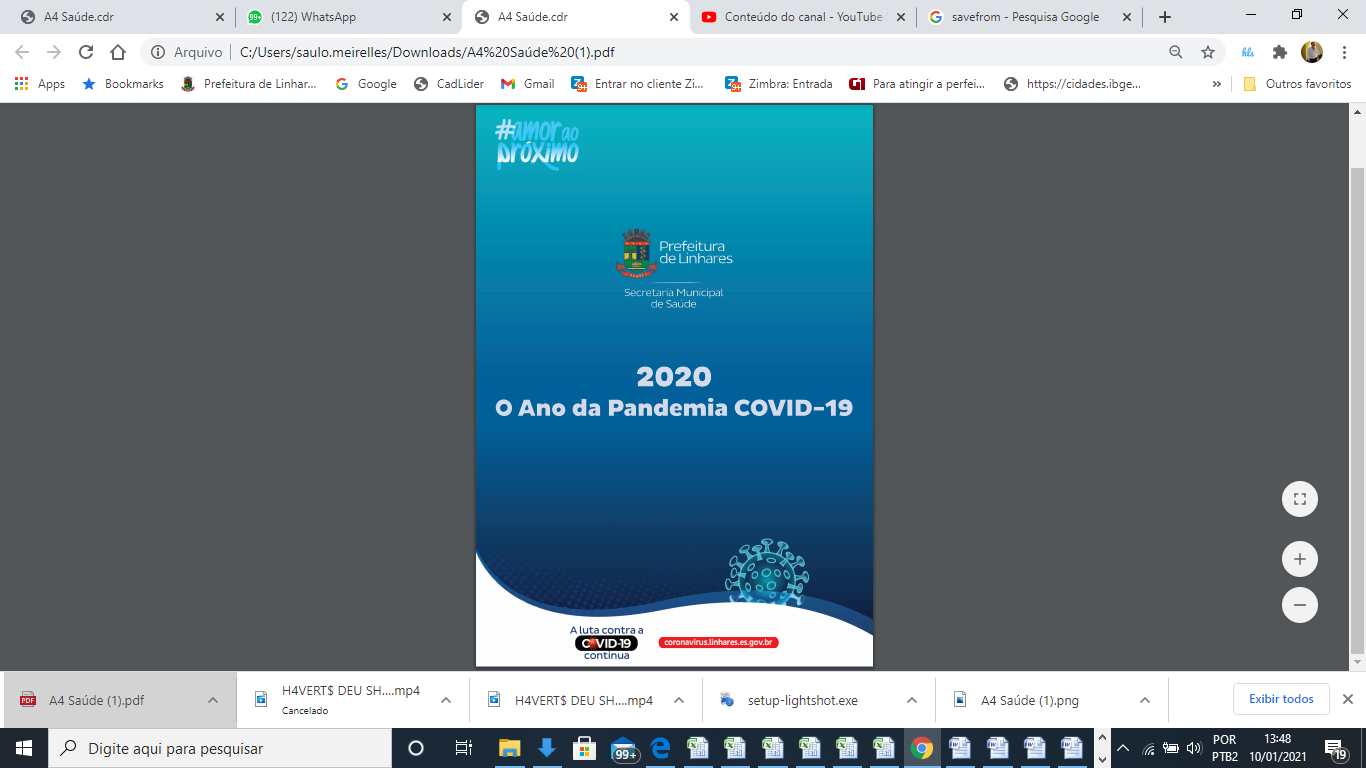 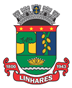 Prefeitura de Linhares
PRODUÇÃO AMBULATORIAL – 
ATENÇÃO BÁSICA – PROFISSIONAIS: 
2º QUADRIMESTRE 2024
Secretaria Municipal de Saúde
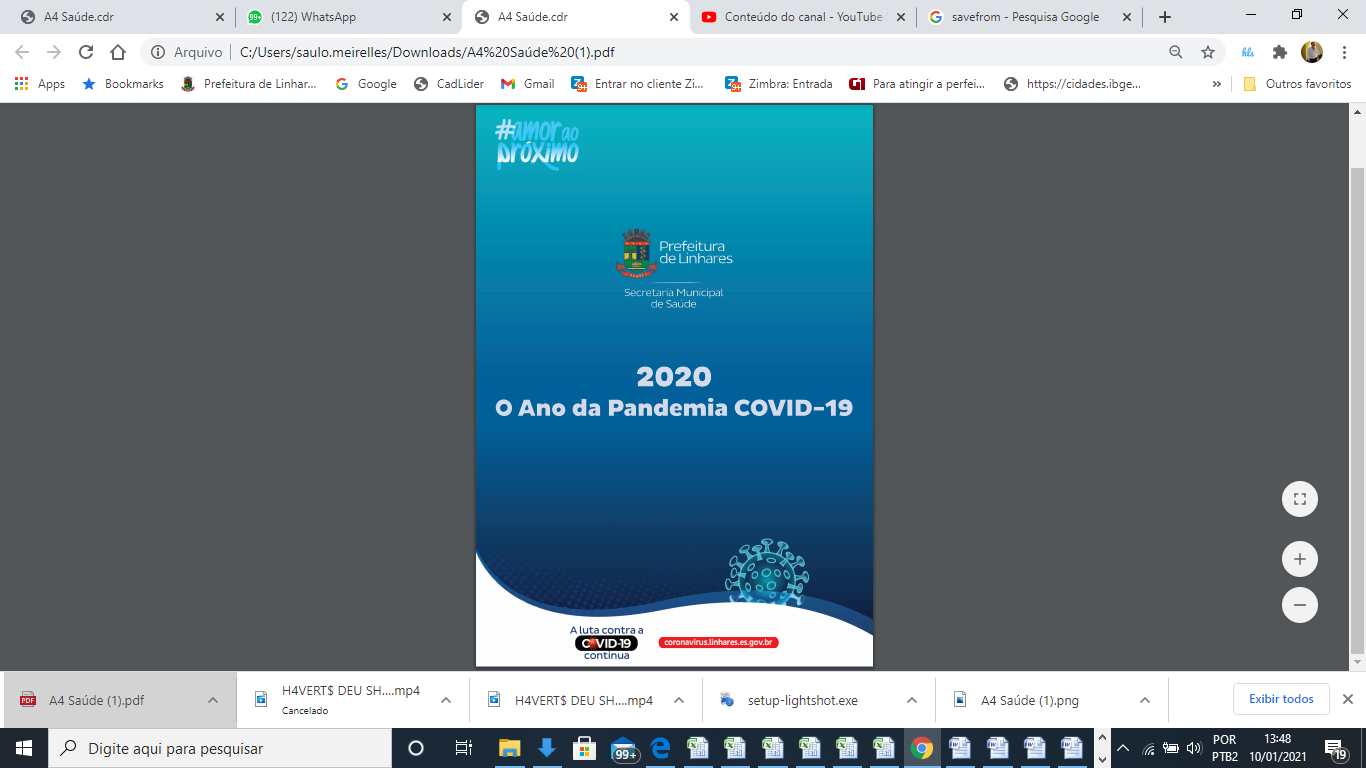 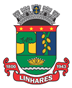 Prefeitura de Linhares
INTERNAÇÕES HGL, LINHARES/ES
2º QUADRIMESTRE 2024
Secretaria Municipal de Saúde
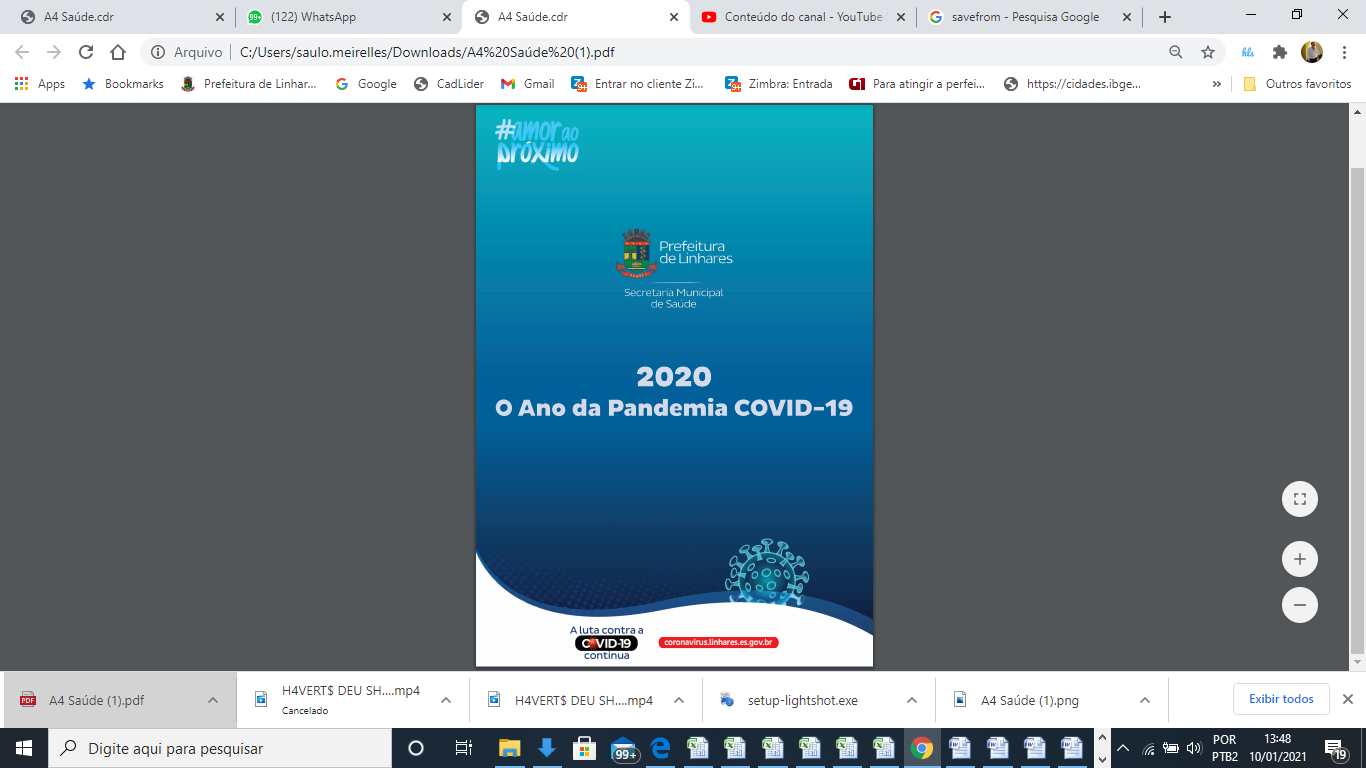 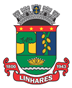 MORTALIDADE POR GRUPOS DE CAUSAS –
RESIDENTES EM LNHARES/ES
 2º QUADRIMESTRE 2024
Prefeitura de Linhares
Secretaria Municipal de Saúde
Fonte: SISTEMA DE INFOMAÇÃO AMBULATORIAL (SIA)/TABWIN - DATASUS - MS
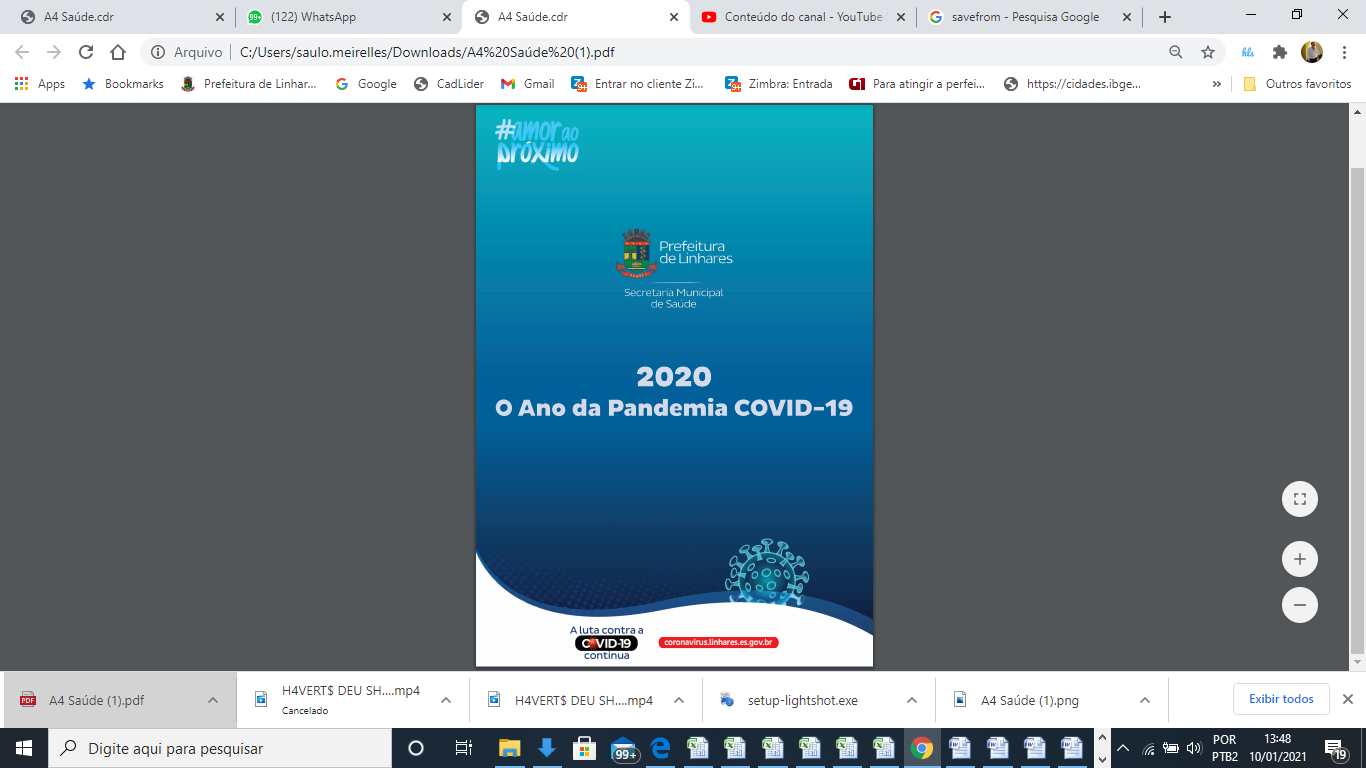 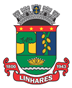 Prefeitura de Linhares
BALANCETE – DESPESAS / INVESTIMENTOS
2º  QUADRIMESTRE - 2024
Secretaria Municipal de Saúde
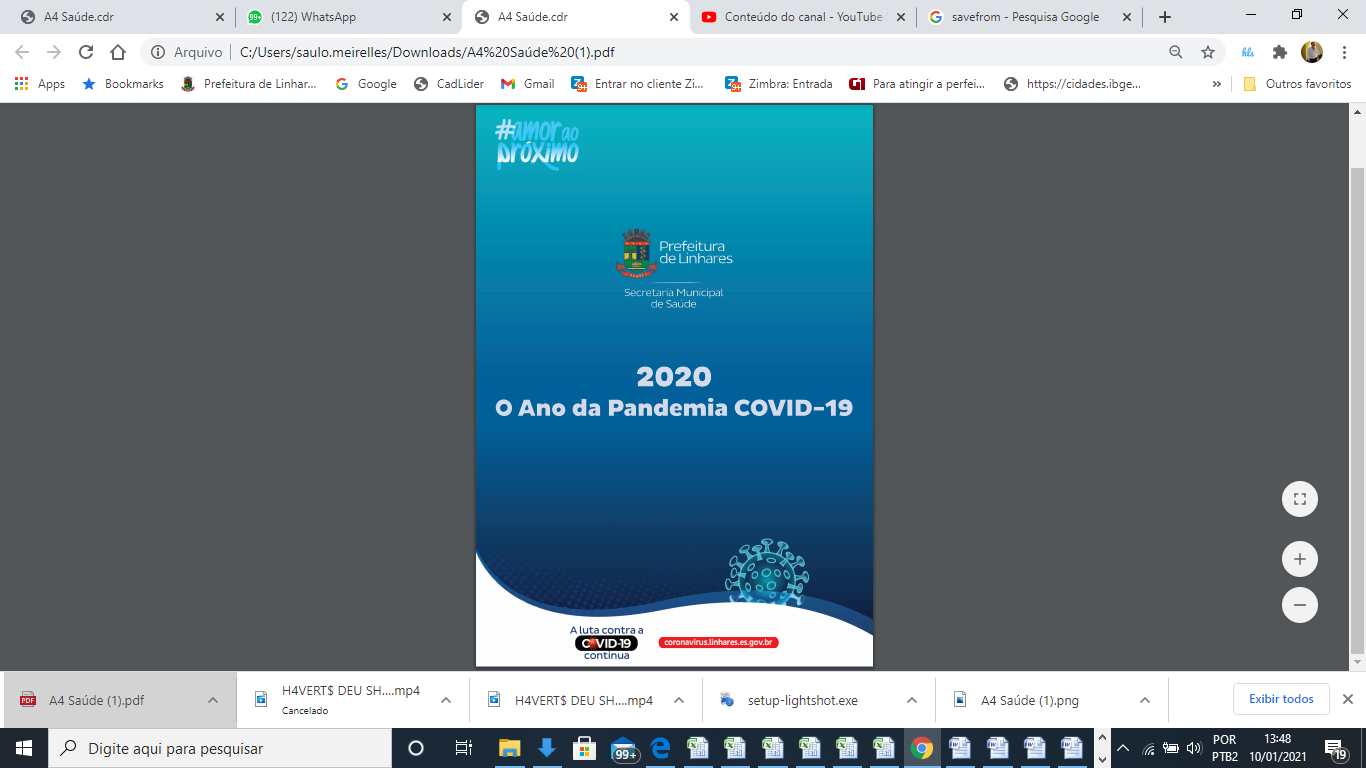 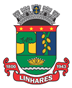 Prefeitura de Linhares
BALANCETE – DESPESAS / INVESTIMENTOS
2º QUADRIMESTRE - 2024
Secretaria Municipal de Saúde
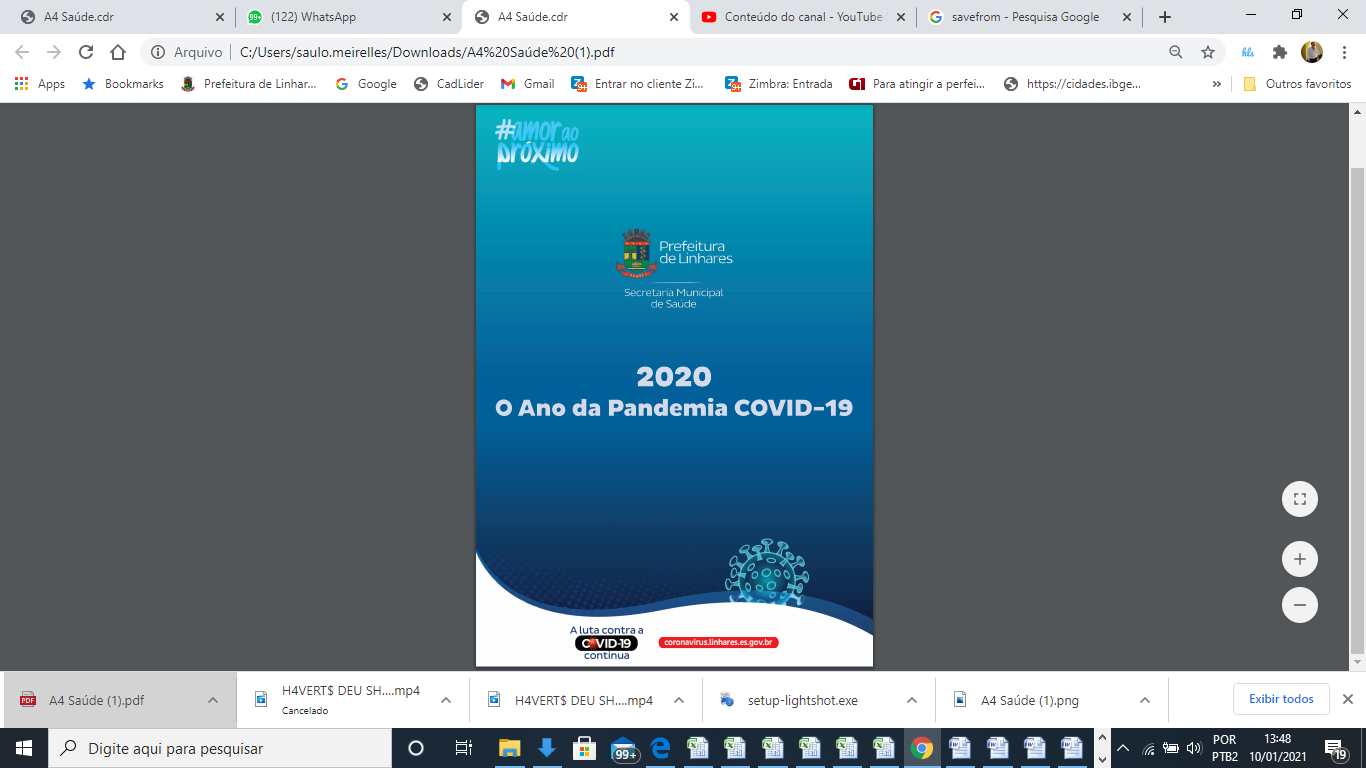 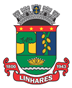 Prefeitura de Linhares
Secretaria Municipal de Saúde
BALANCETE  /  DESPESA PESSOAL
2º QUADRIMESTRE - 2024
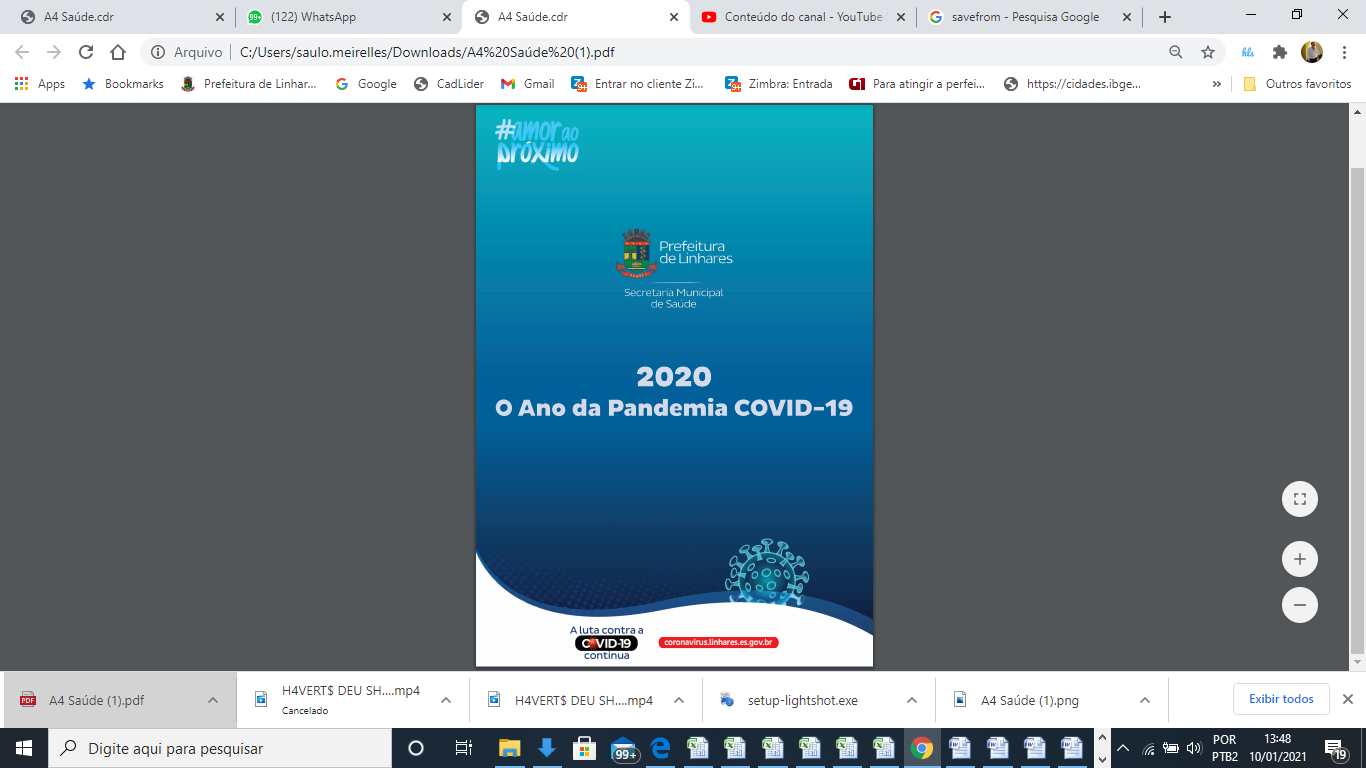 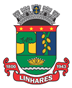 Prefeitura de Linhares
Secretaria Municipal de Saúde
DESPESAS POR FONTE DE RECURSOS
2º QUADRIMESTRE - 2024
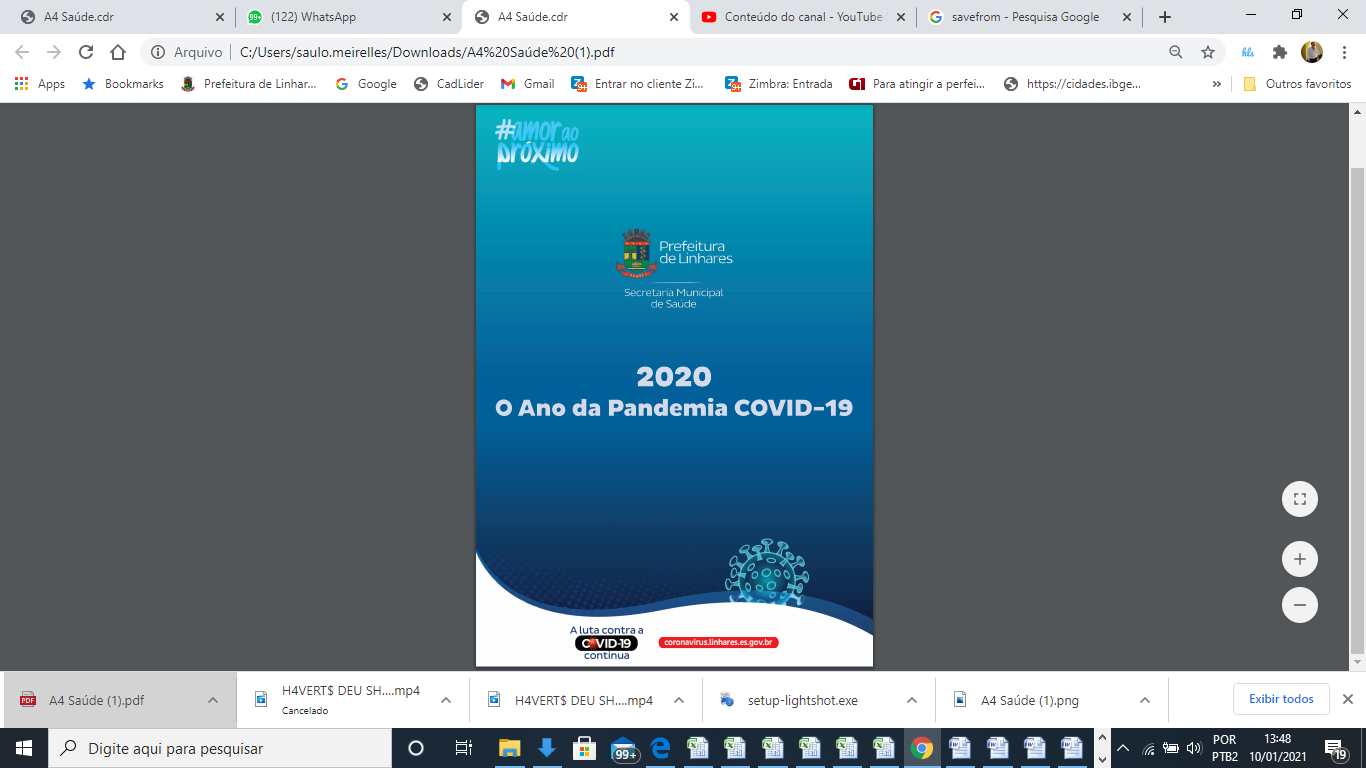 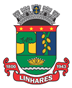 Prefeitura de Linhares
Secretaria Municipal de Saúde
FOLHA DE PAGAMENTO - 2024
X
 TOTAL LIQUIDADO – 2024
2º QUADRIMESTRE
DESCRIÇÃO                                                       Valores – R$
1    GASTO COM FOLHA – Jan à Agosto / 2024         72 milhões

2    TOTAL DESPESAS / INVEST. SAÚDE >>>              150,1 Milhões
% 
47,96
Nota Explicativa 
Total da folha de pagamento da saúde com encargos.
FONTE: BALANCETE  ANALÍTICO DA DESPESA - CONTABILIDADE
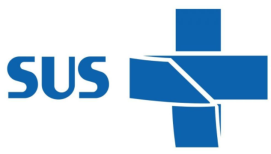 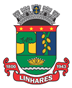 Prefeitura de Linhares
Secretaria Municipal de Saúde - FMS
INVESTIMENTO PER CAPITA MUNICÍPIOS CAPIXABAS
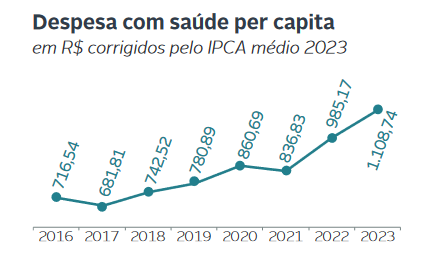 2022 - Linhares – R$ 1.407,65
4º Lugar
2023 - Linhares – R$ 1.341,16
5º Lugar
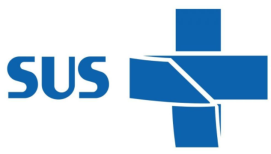 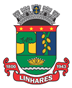 Prefeitura de Linhares
INVESTIMENTO PER CAPITA MUNICÍPIOS CAPIXABAS
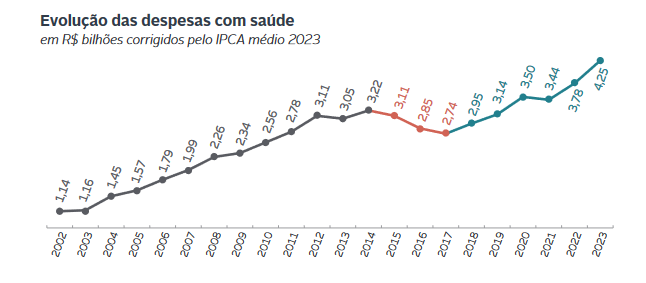 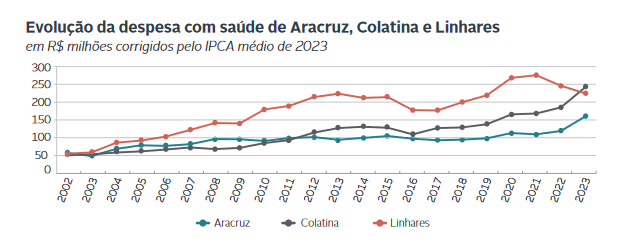 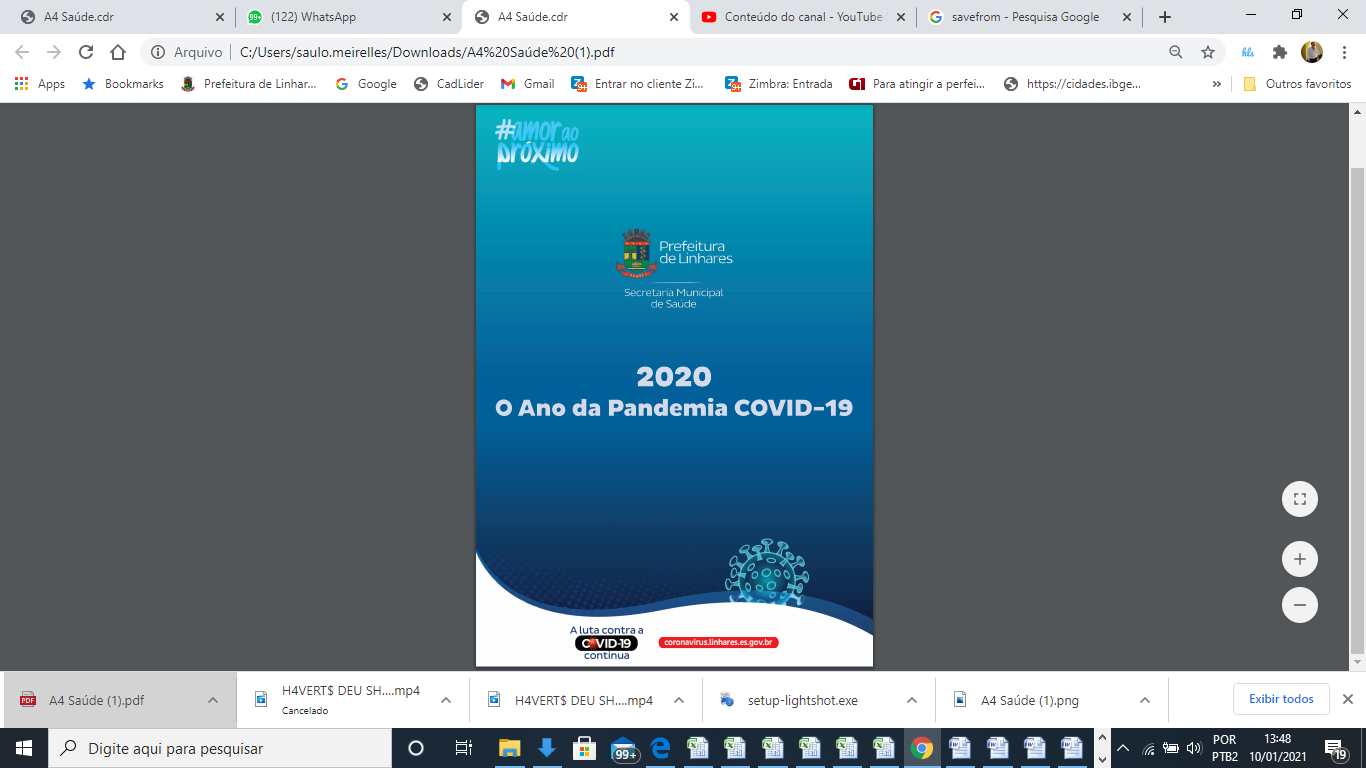 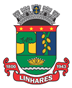 Prefeitura de Linhares
Secretaria Municipal de Saúde
RECURSOS PRÓPRIOS – SAÚDE / 2024
Municípios Capixabas
28,36
Investimento de Recursos Próprios na Saúde no 1º Quadrimestre
 de 2024
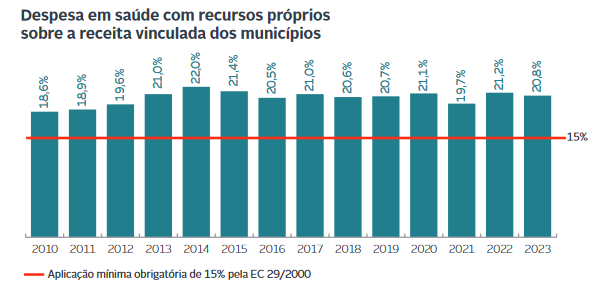 A média de investimentos na saúde dos municípios capixaba, em 2023 foi de 20,8%.   
Fonte: revista finanças capixaba
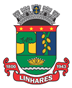 Prefeitura de Linhares
Secretaria Municipal de Saúde - FMS
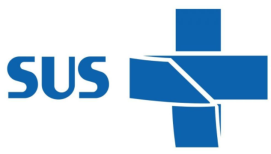 AÇÕES ESTRUTURANTES 2024
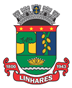 Prefeitura de Linhares
Secretaria Municipal de Saúde - FMS
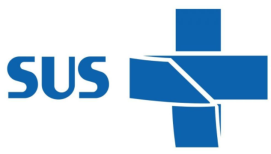 PSE: Atendimento de saúde Bucal na Unidade Móvel
Maio
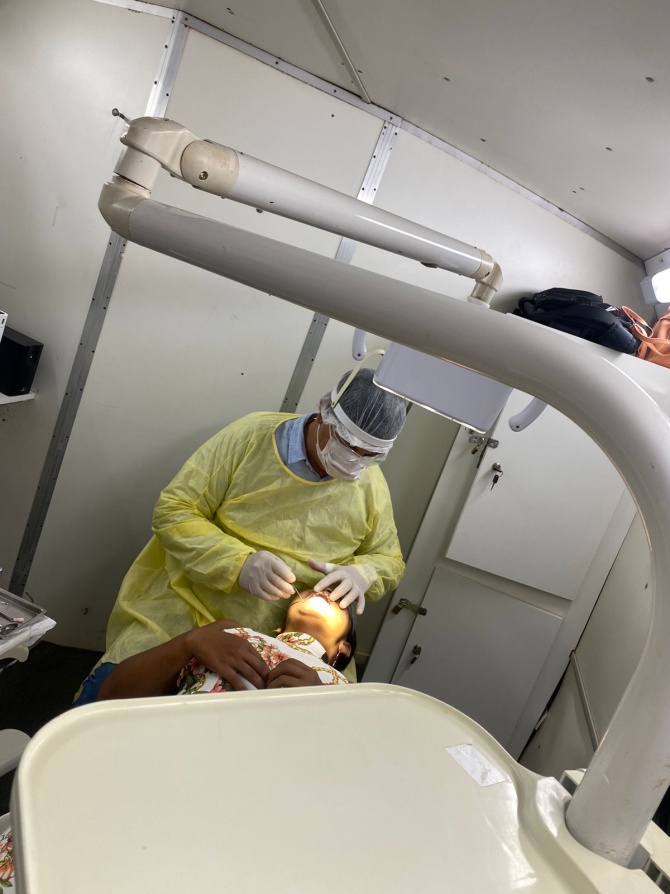 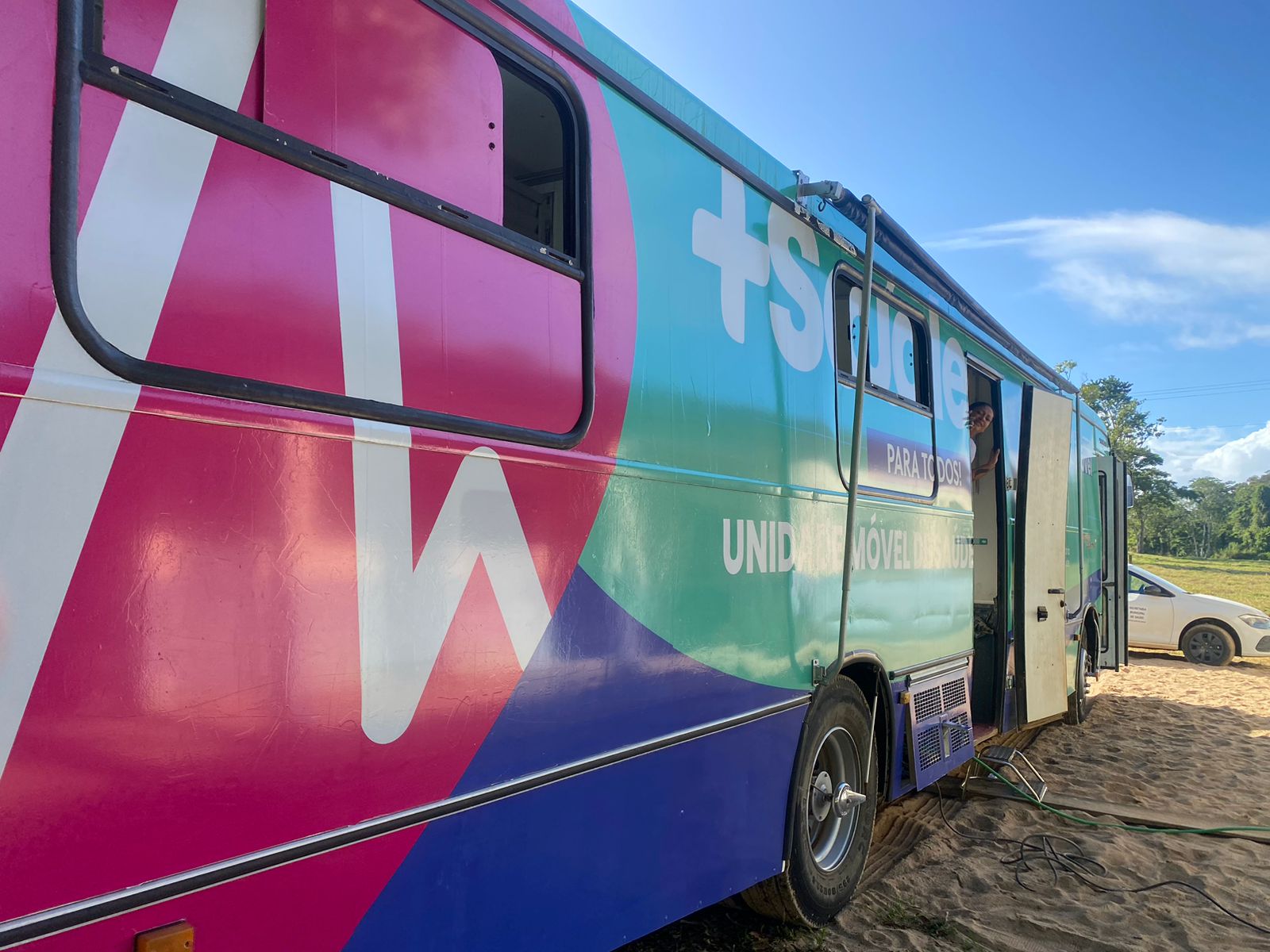 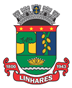 Prefeitura de Linhares
Secretaria Municipal de Saúde - FMS
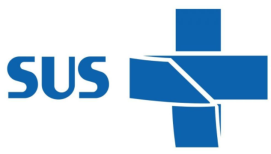 Ação em saúde: Empresa Água Viva
08 e 09 de Maio.
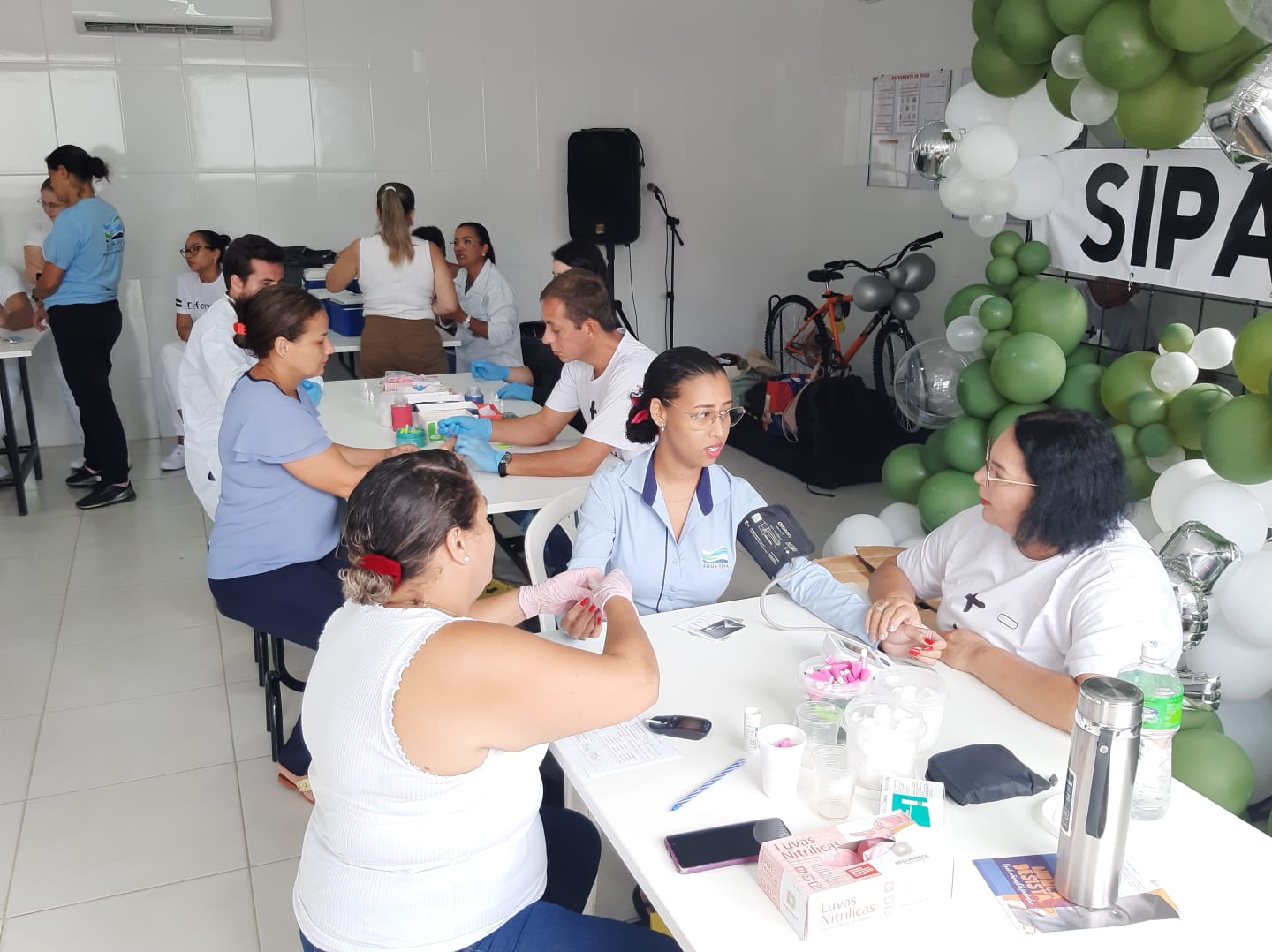 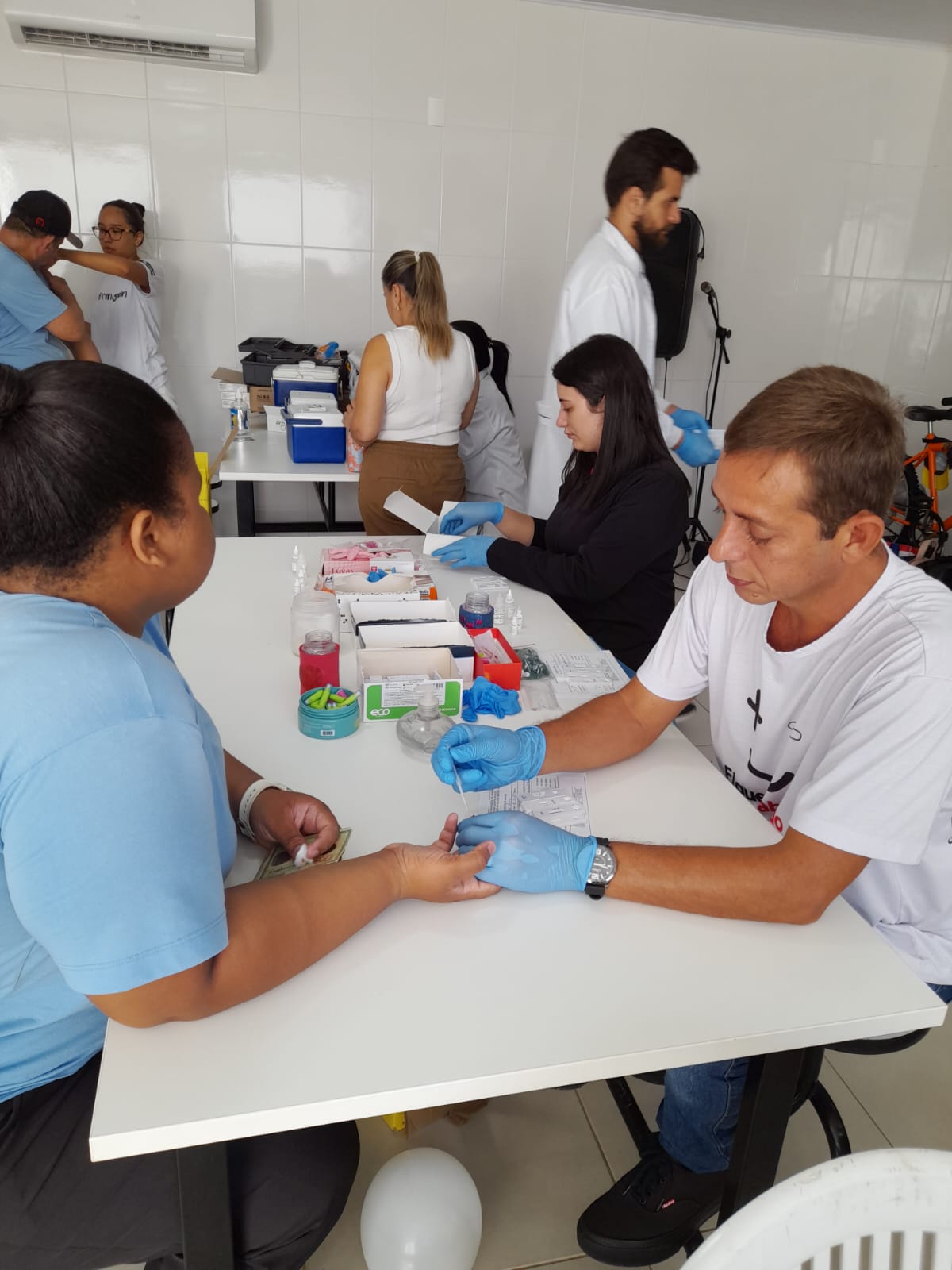 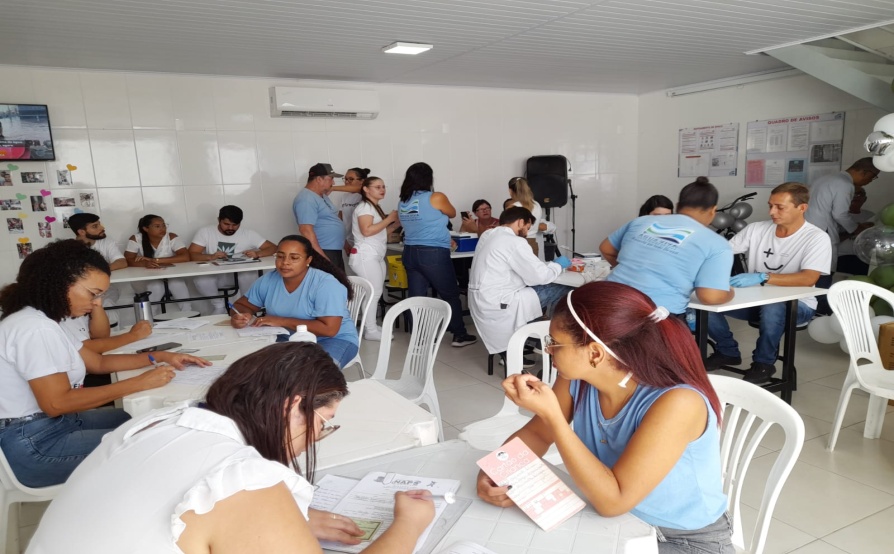 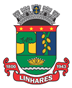 Prefeitura de Linhares
Secretaria Municipal de Saúde - FMS
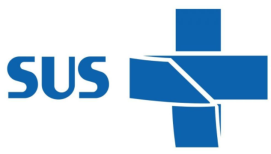 CAPS – Dia Mundial da Luta Antimanicomial
Maio
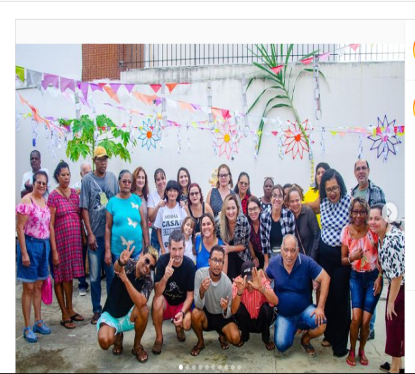 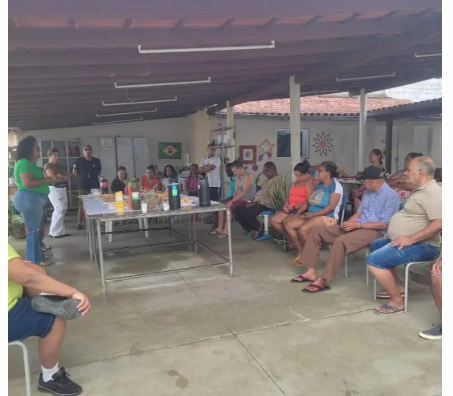 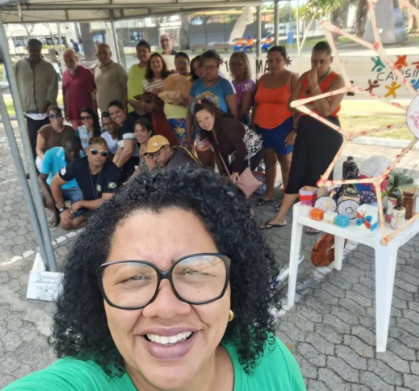 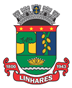 Prefeitura de Linhares
Secretaria Municipal de Saúde - FMS
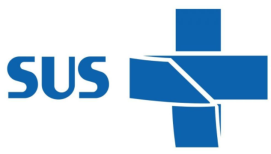 Caminhada Bairro Santa Cruz: 
Dengue
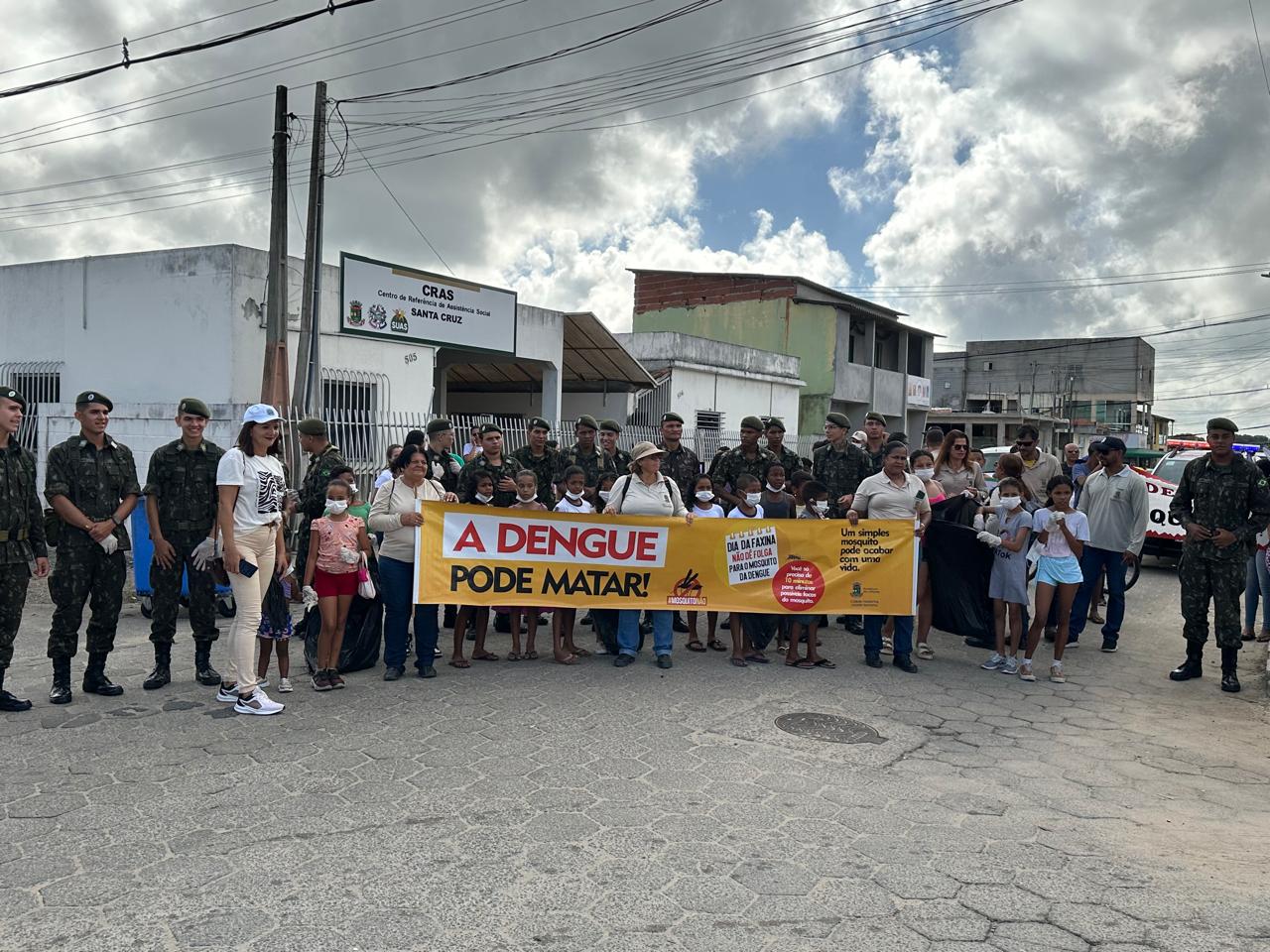 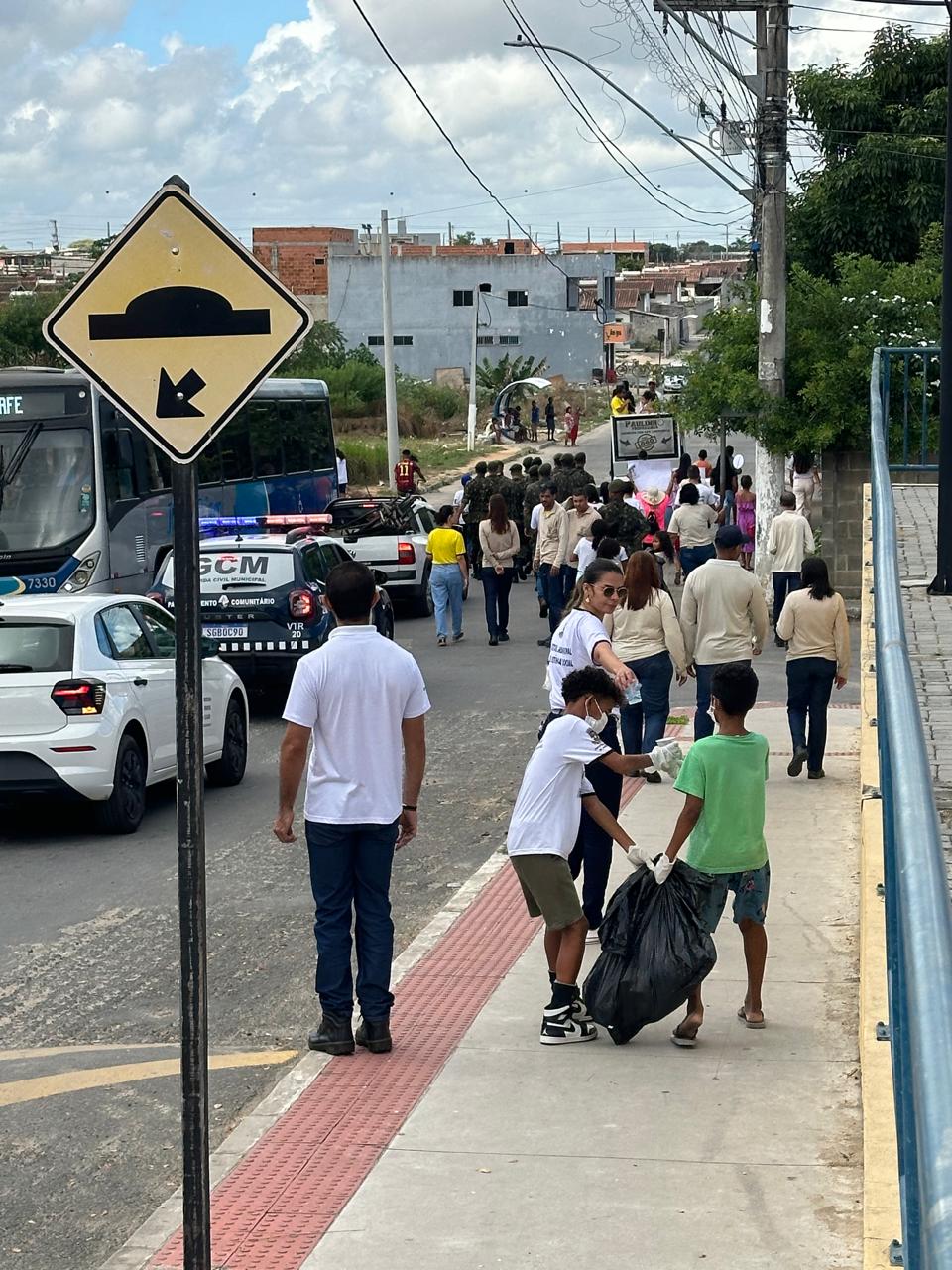 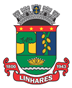 Prefeitura de Linhares
Secretaria Municipal de Saúde - FMS
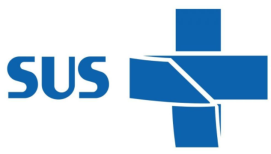 Ações escolares com palestra e orientações sobre
 higiene bucal.
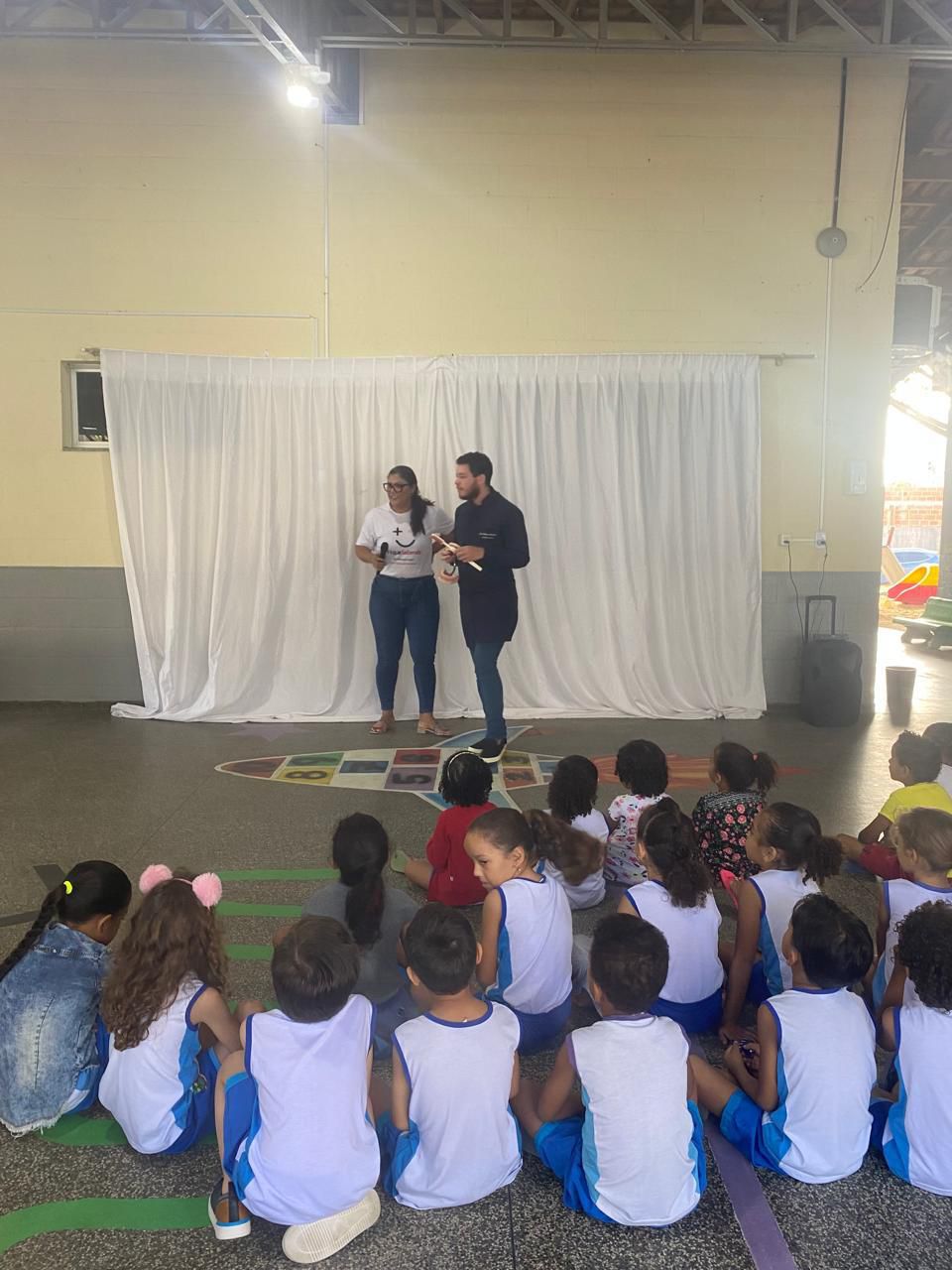 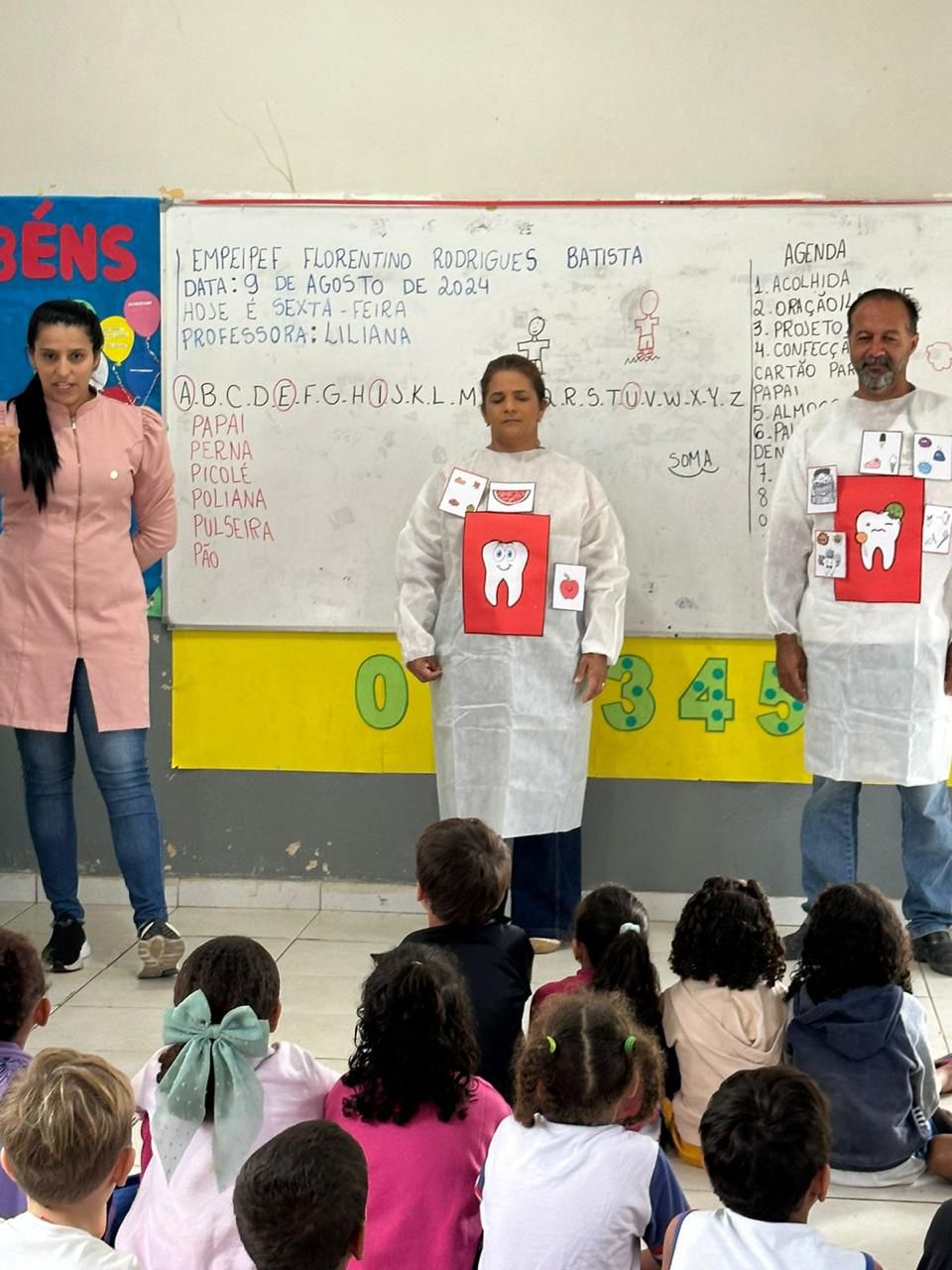 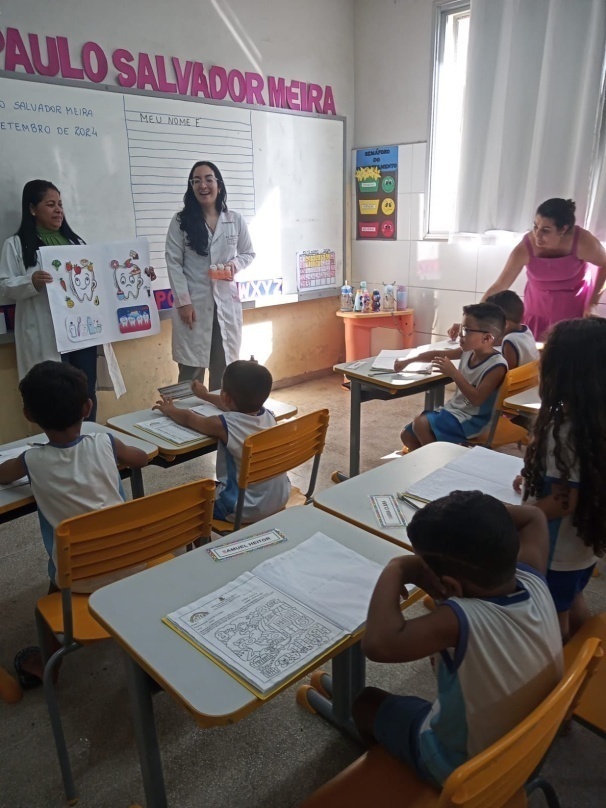 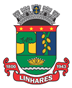 Prefeitura de Linhares
Secretaria Municipal de Saúde - FMS
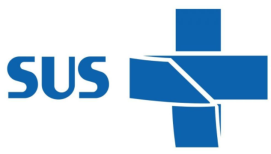 PSE nas escolas: Ceim José Elias Linhares V
Junho
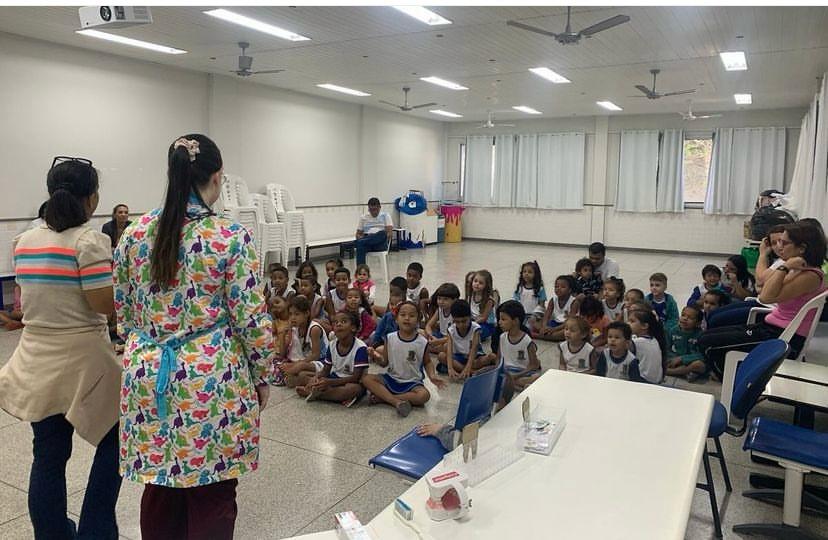 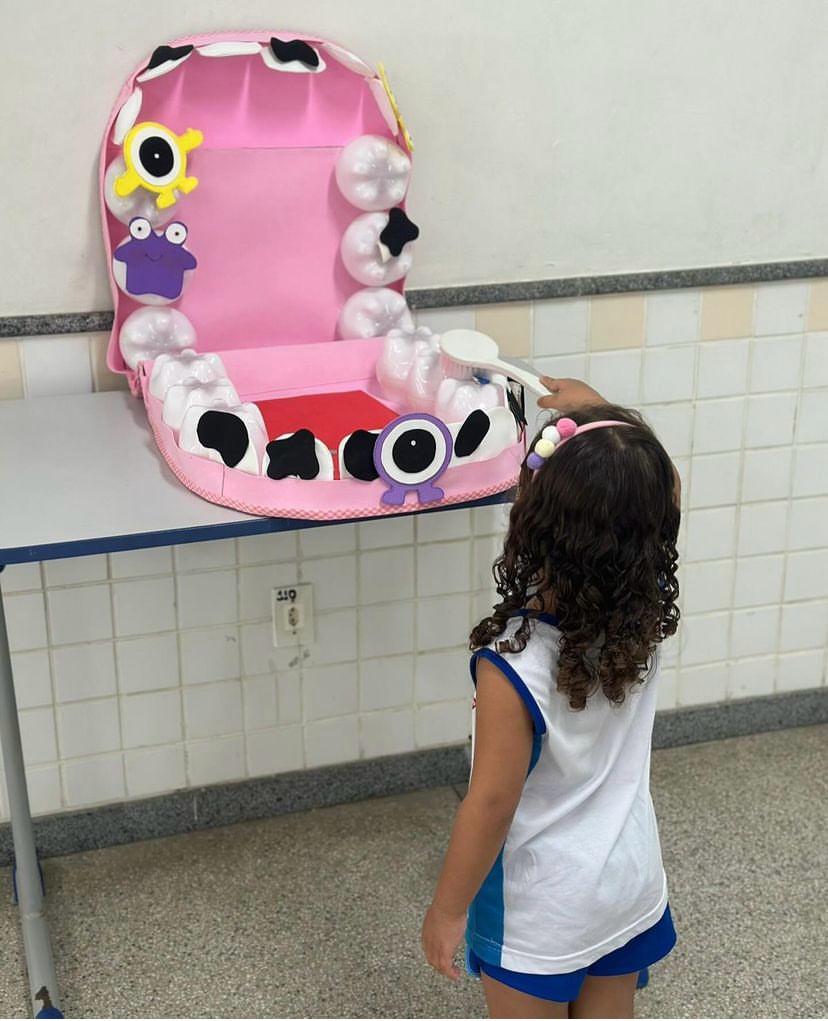 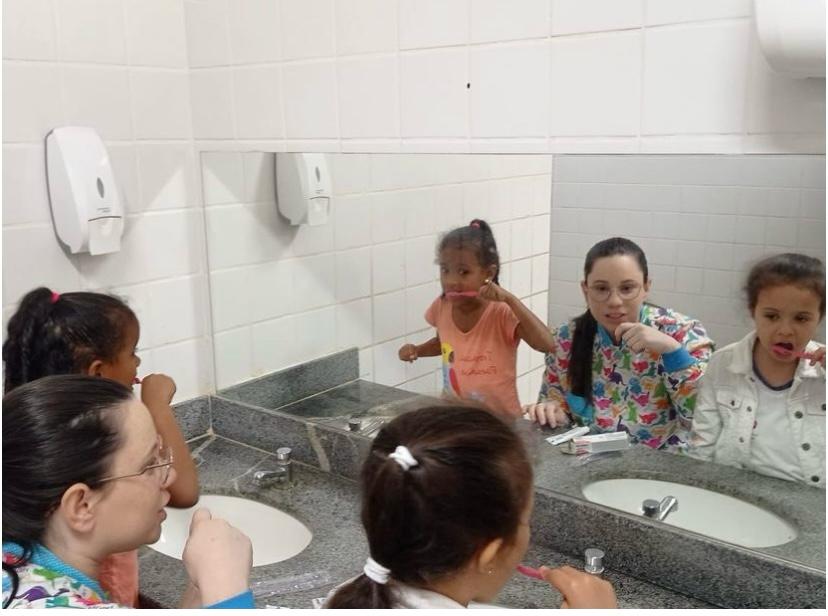 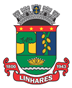 Prefeitura de Linhares
Secretaria Municipal de Saúde - FMS
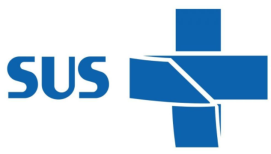 Ação em saúde: Empresa Fibracem Pólo Moveleiro 05 Junho
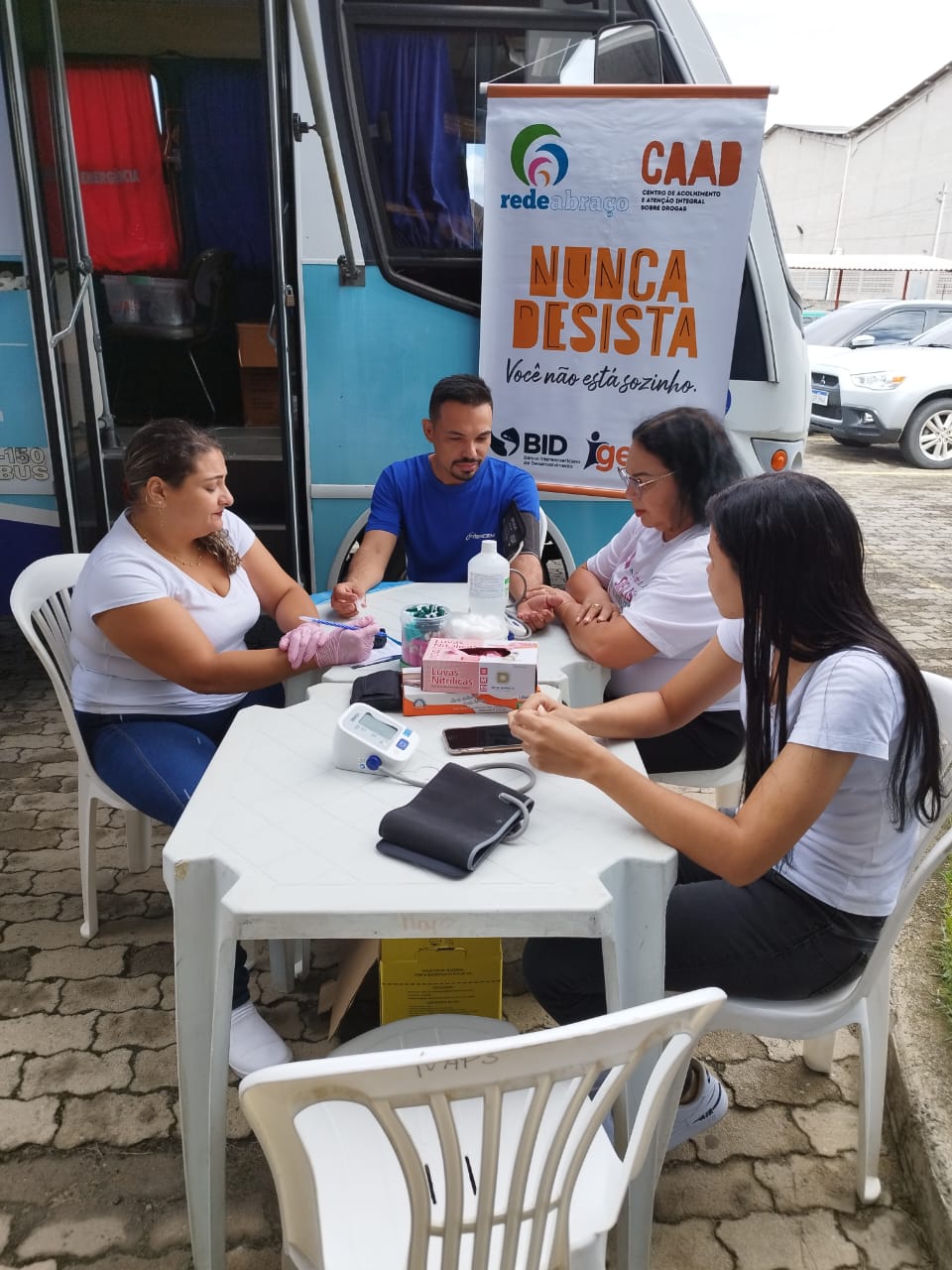 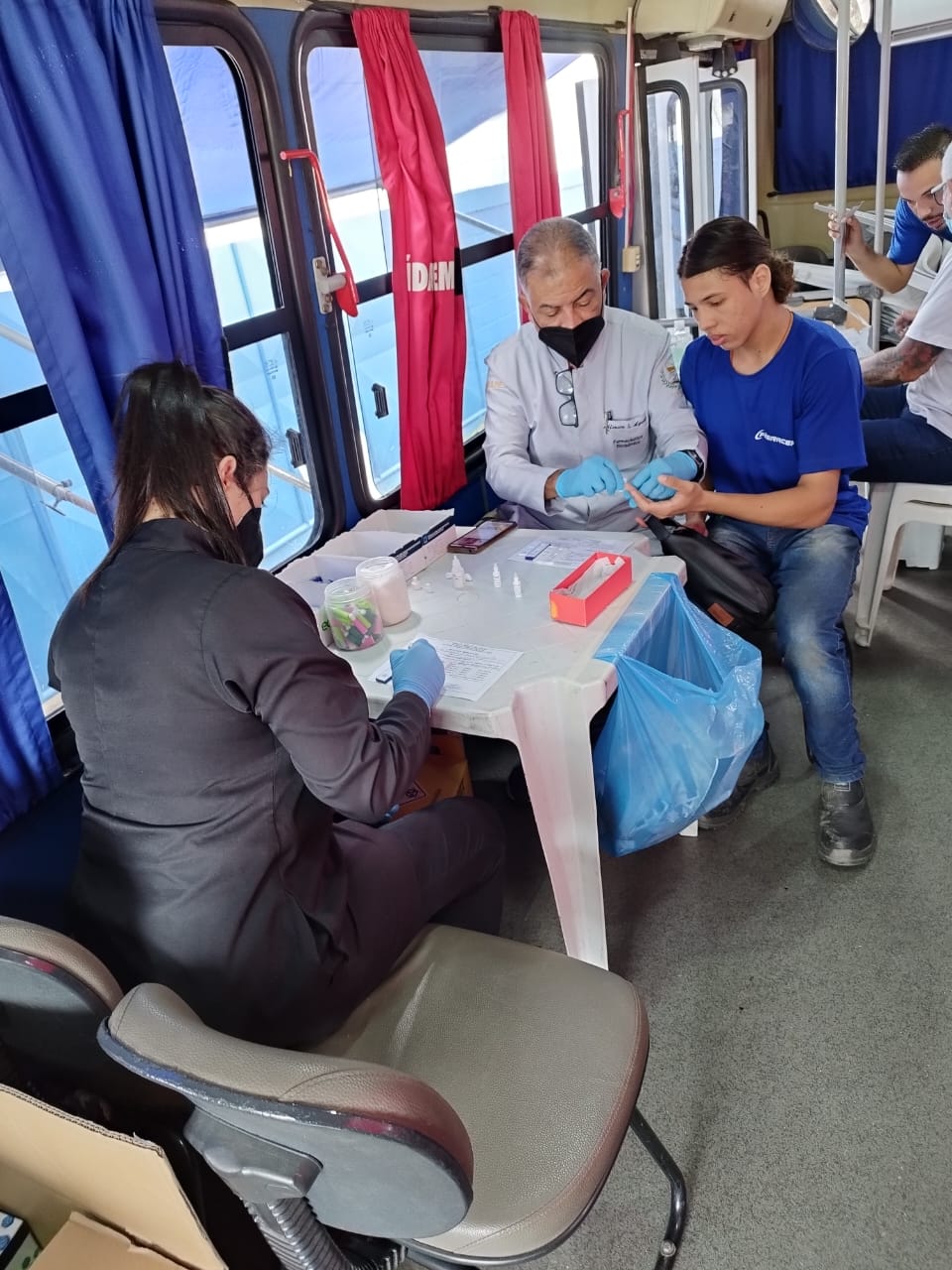 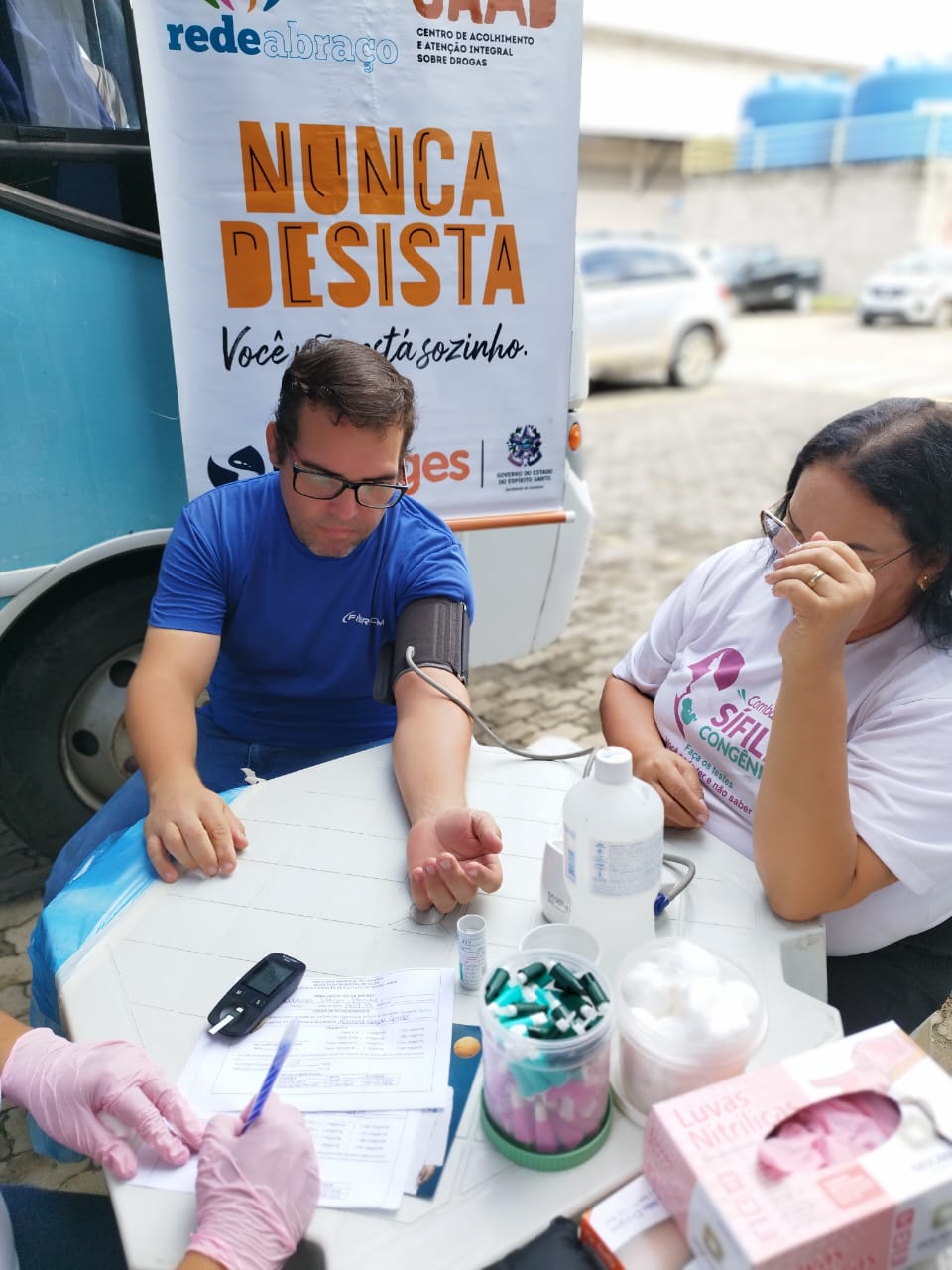 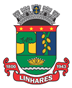 Prefeitura de Linhares
Secretaria Municipal de Saúde - FMS
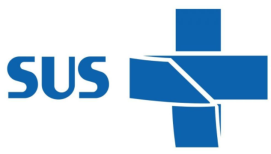 6º Meia Maratona do Verde e das Águas 
 09 de Junho
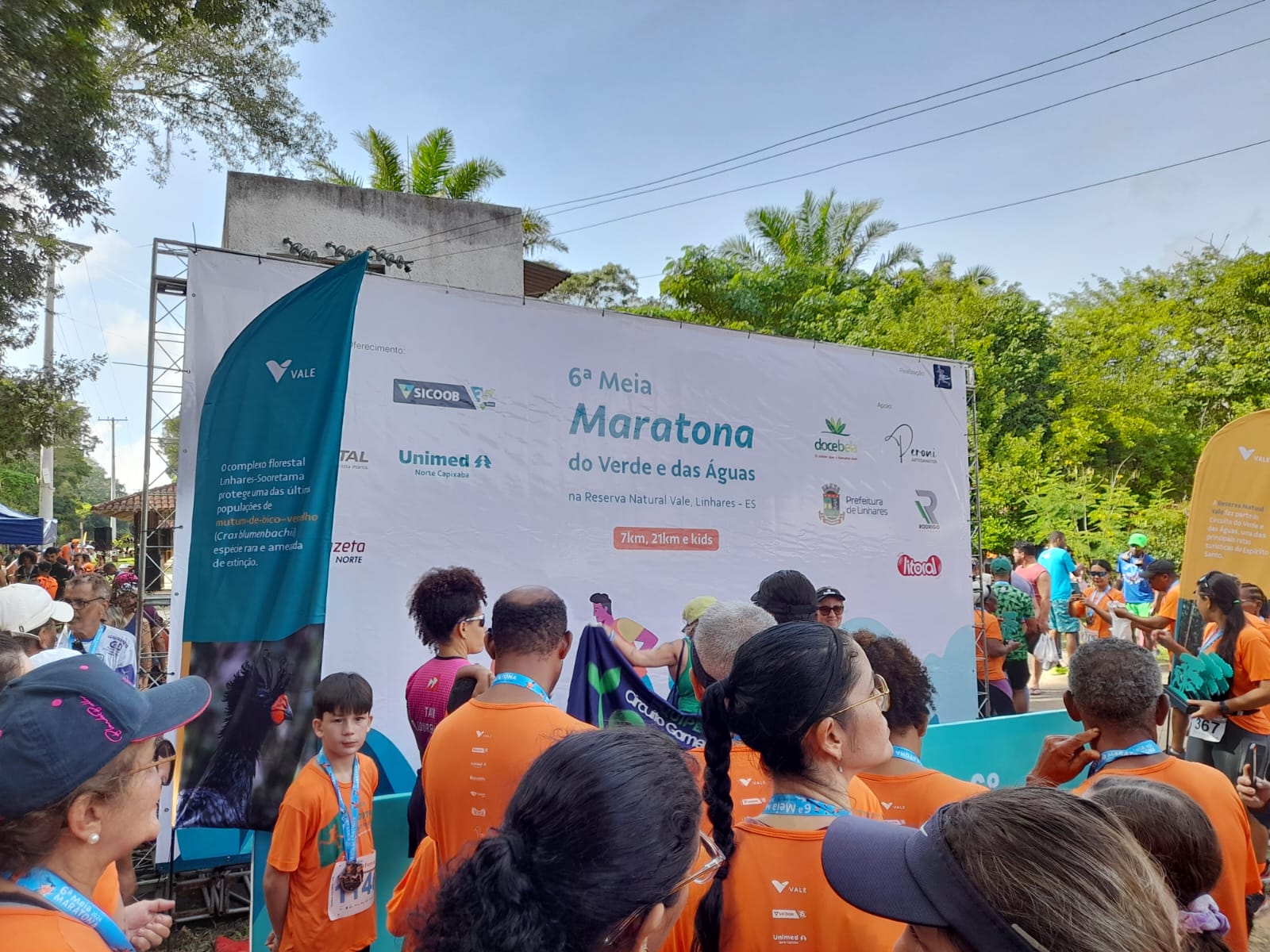 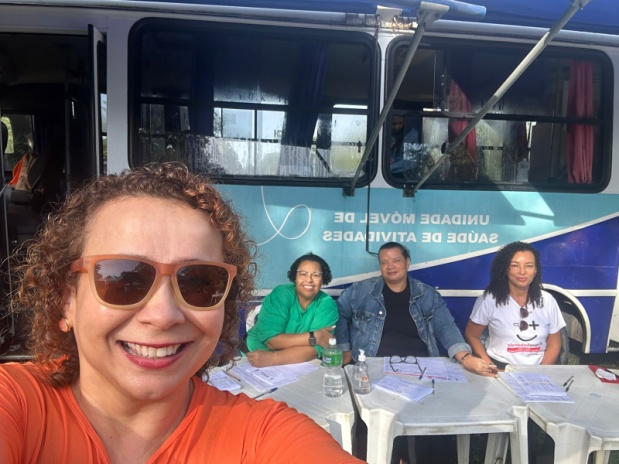 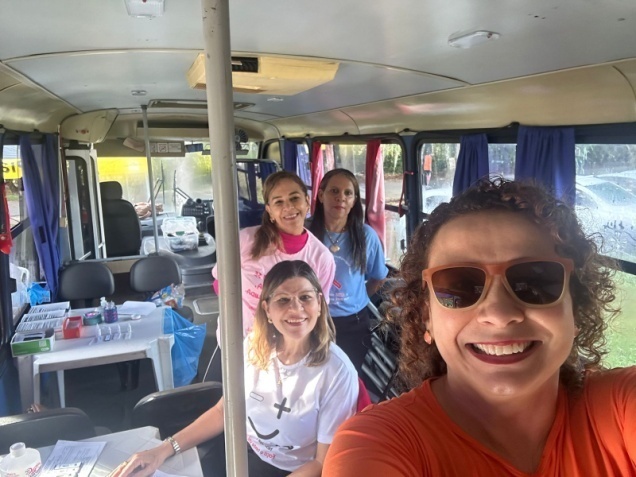 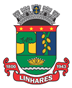 Prefeitura de Linhares
Secretaria Municipal de Saúde - FMS
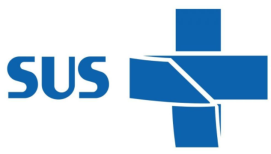 Ação Saúde da Mulher
 Junho
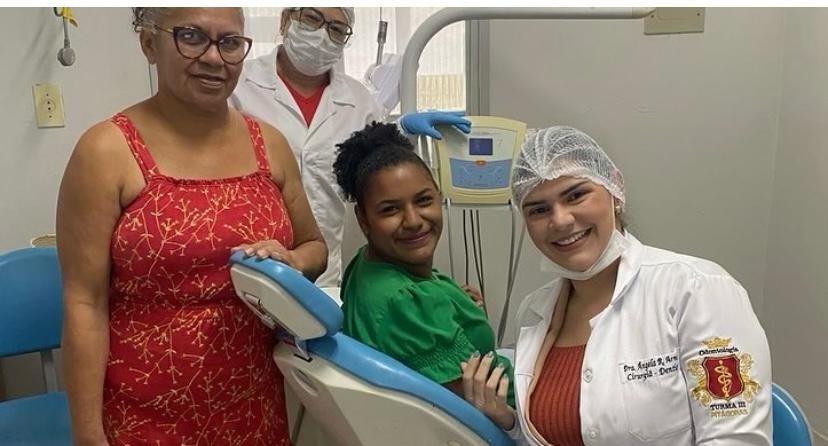 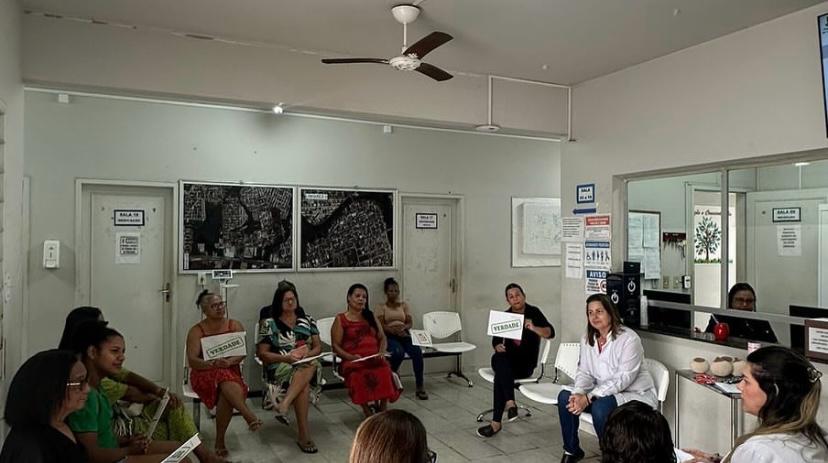 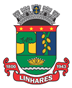 Prefeitura de Linhares
Secretaria Municipal de Saúde - FMS
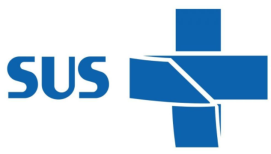 Ação em saúde: Empresa Panan
 10 e 11 de julho
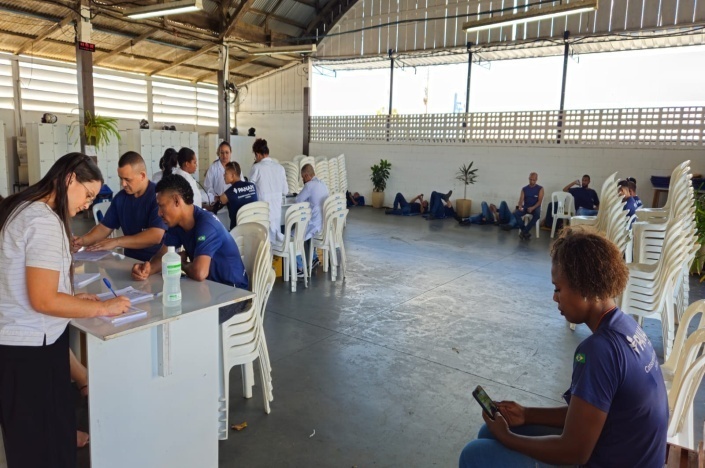 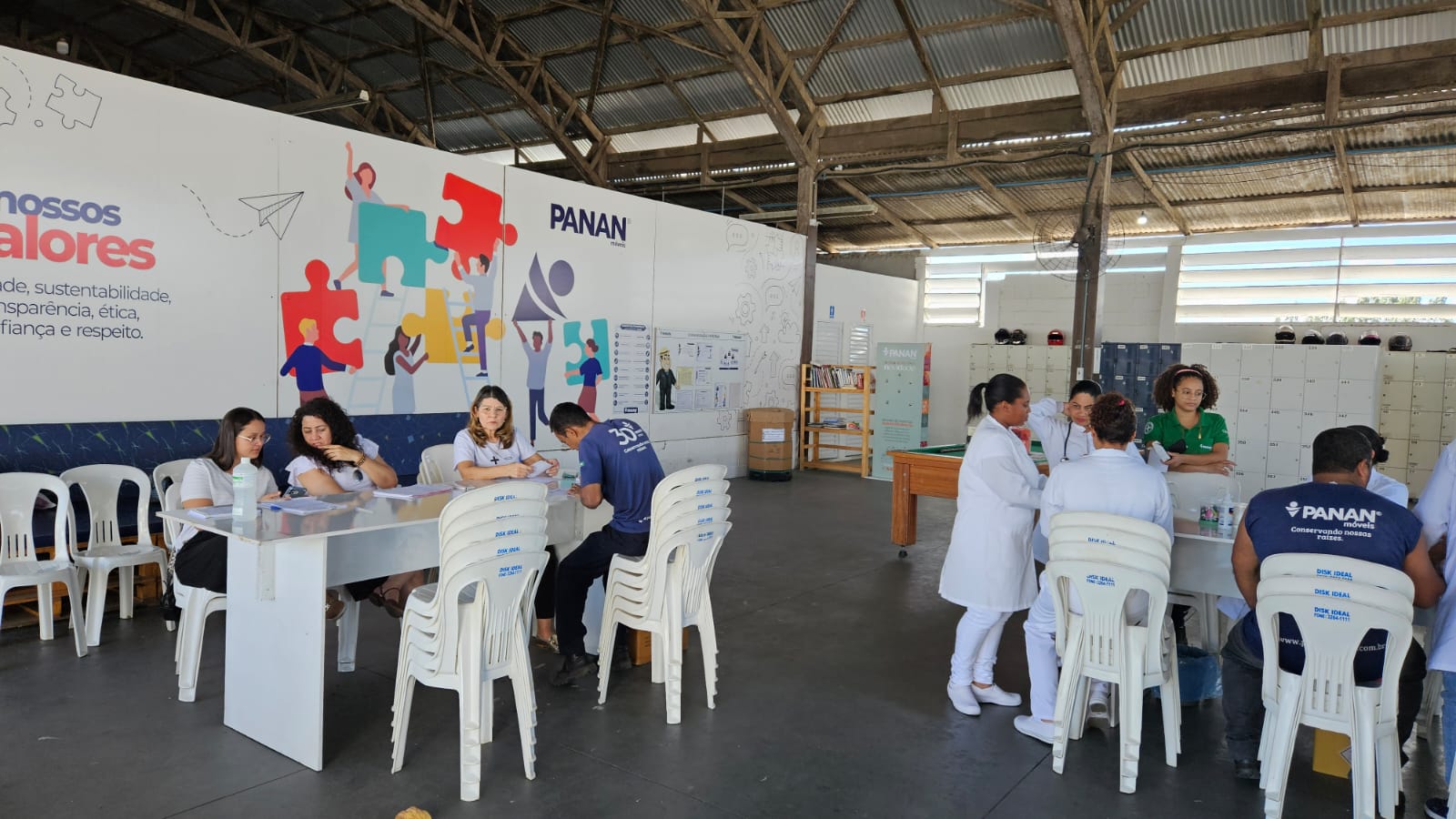 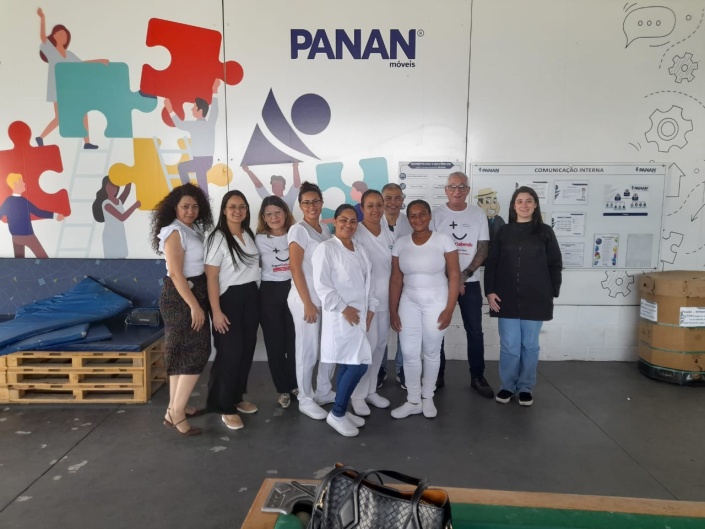 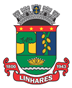 Prefeitura de Linhares
Secretaria Municipal de Saúde - FMS
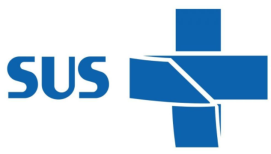 Atualização em Hepatites Virais para médicos e  enfermeiros da ESF
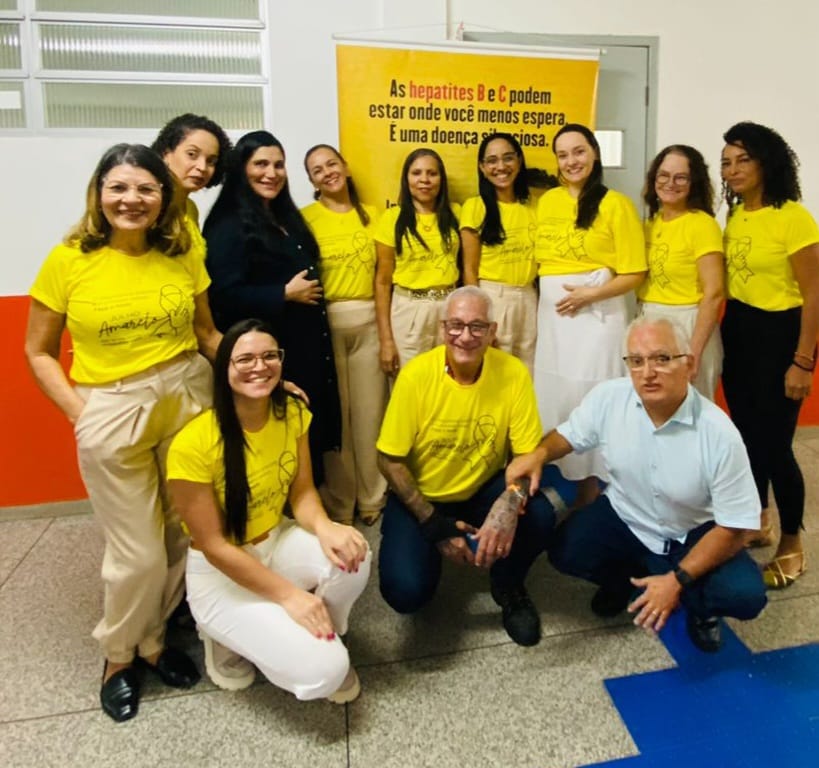 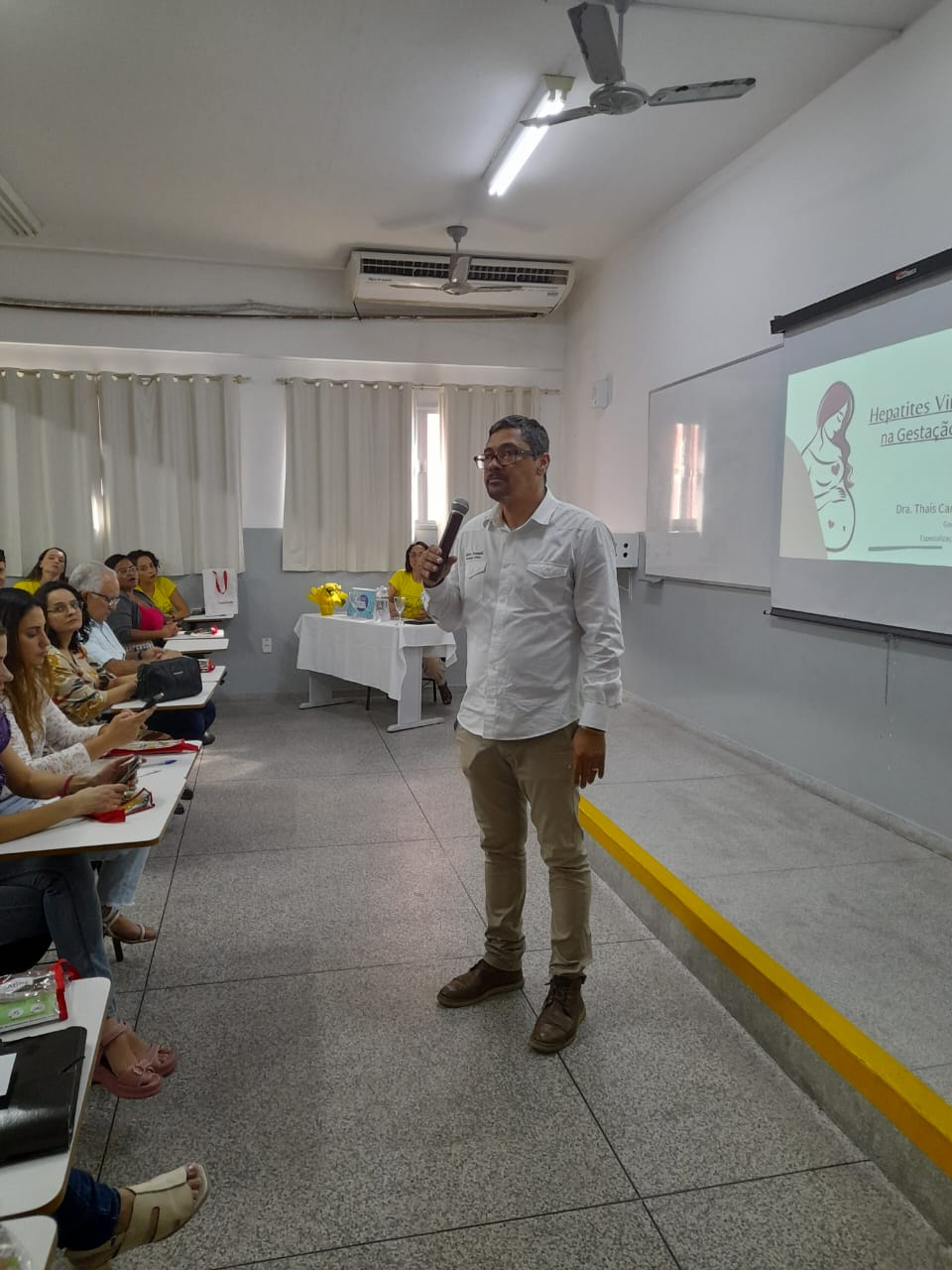 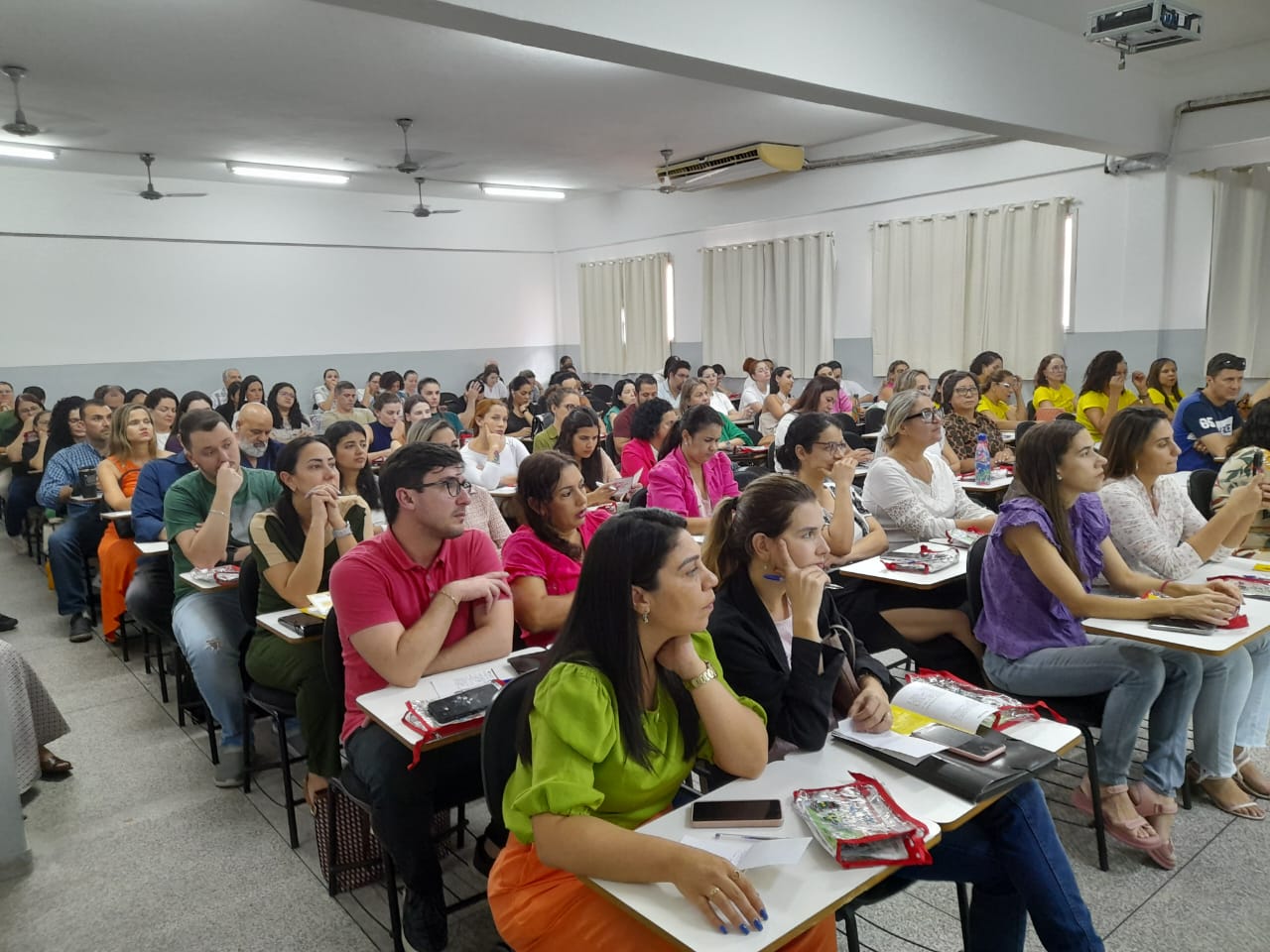 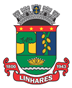 Prefeitura de Linhares
Secretaria Municipal de Saúde - FMS
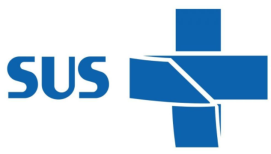 Campanha de vacinação busca ativa:
 Nas casas das crianças com cartão vacinas em atraso.
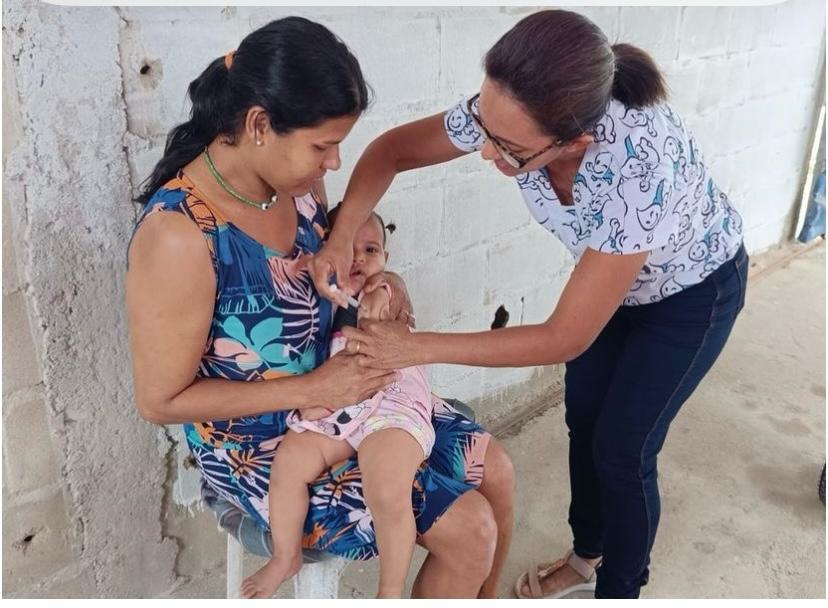 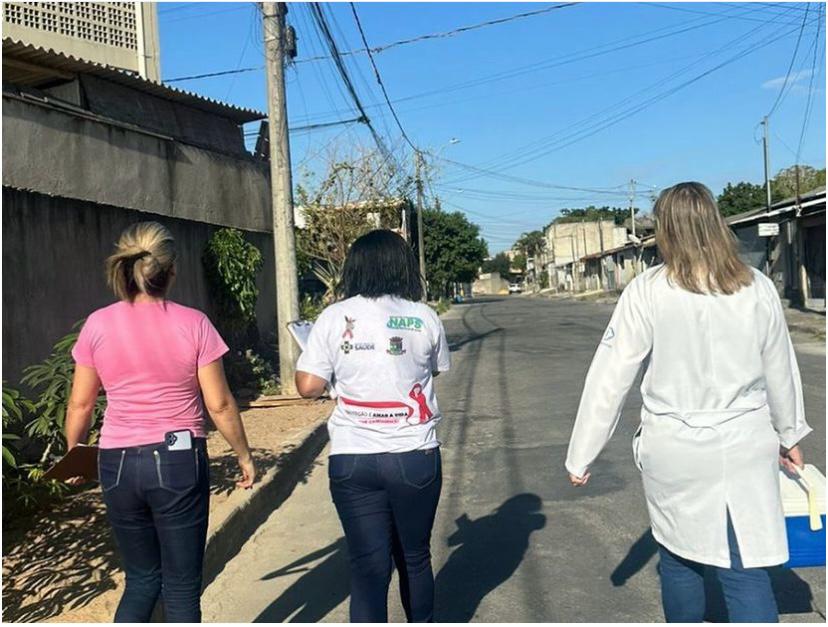 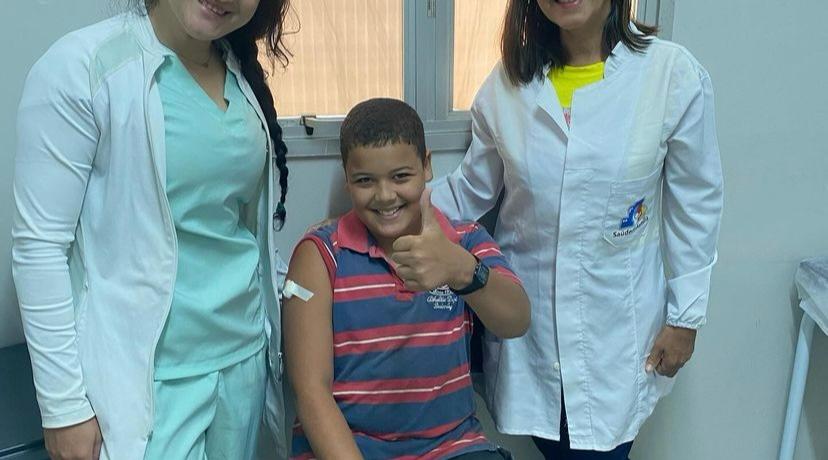 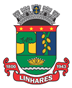 Prefeitura de Linhares
Secretaria Municipal de Saúde - FMS
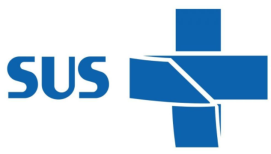 CAPS – Palestra Cuidados Odontológicos 
Agosto
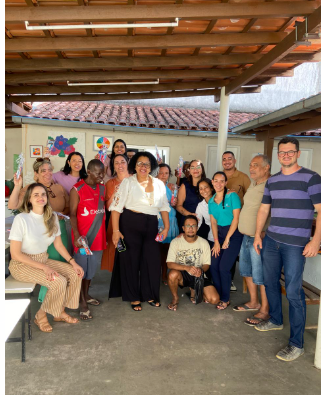 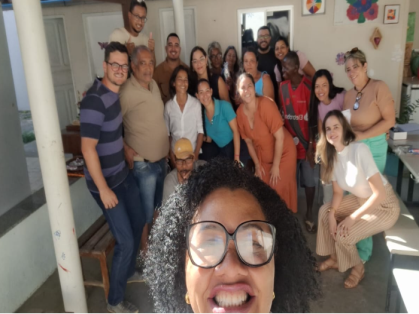 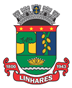 Prefeitura de Linhares
Secretaria Municipal de Saúde - FMS
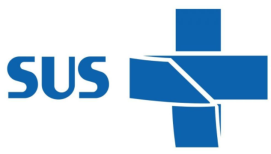 Capacitação para os cirurgiões dentista:
Trauma dentário
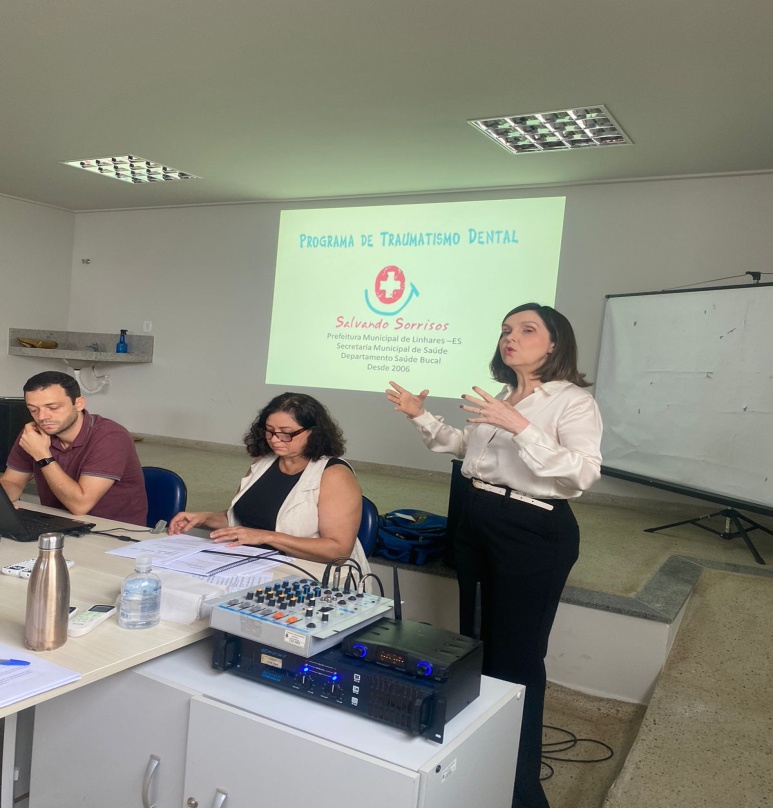 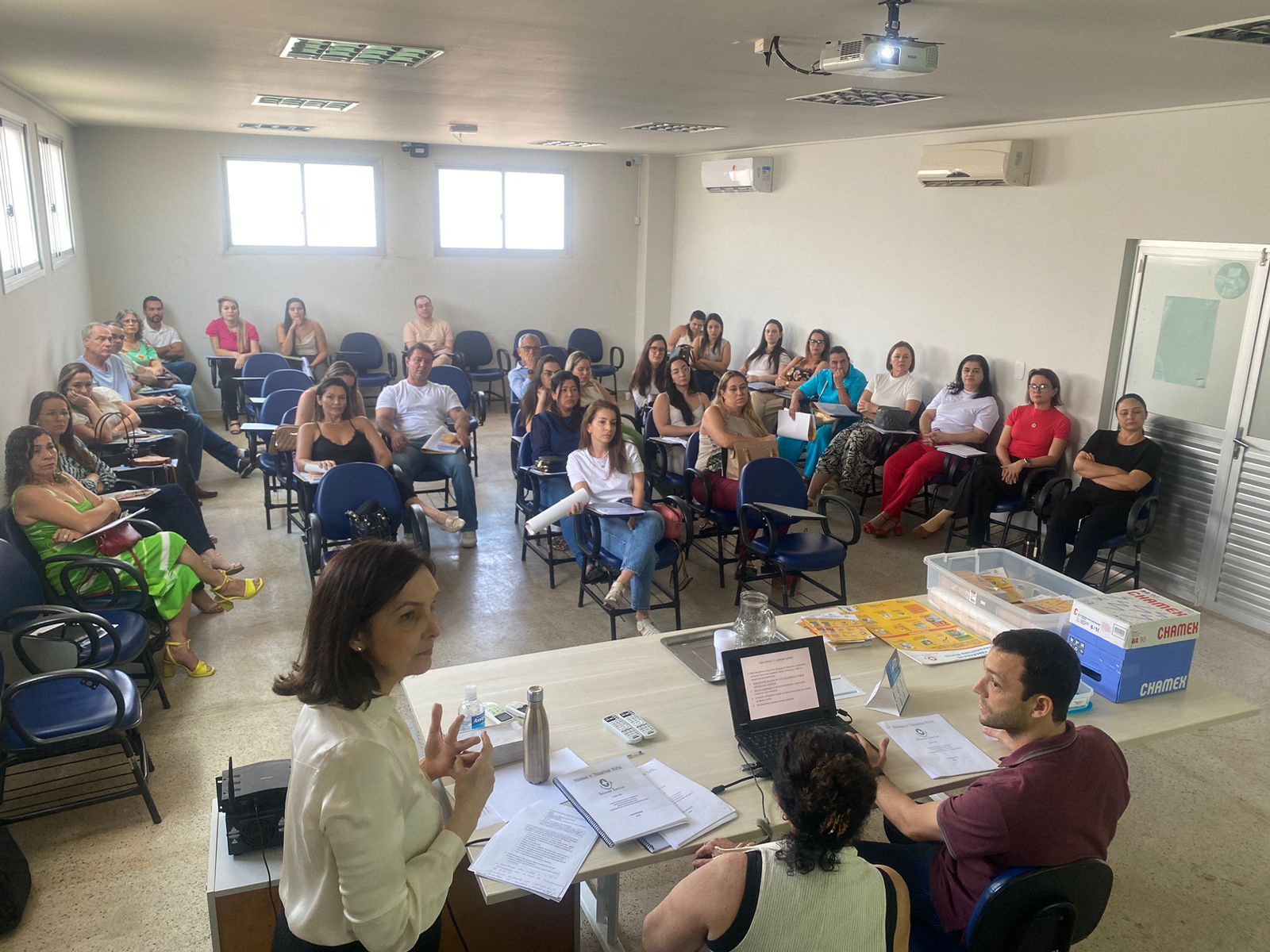